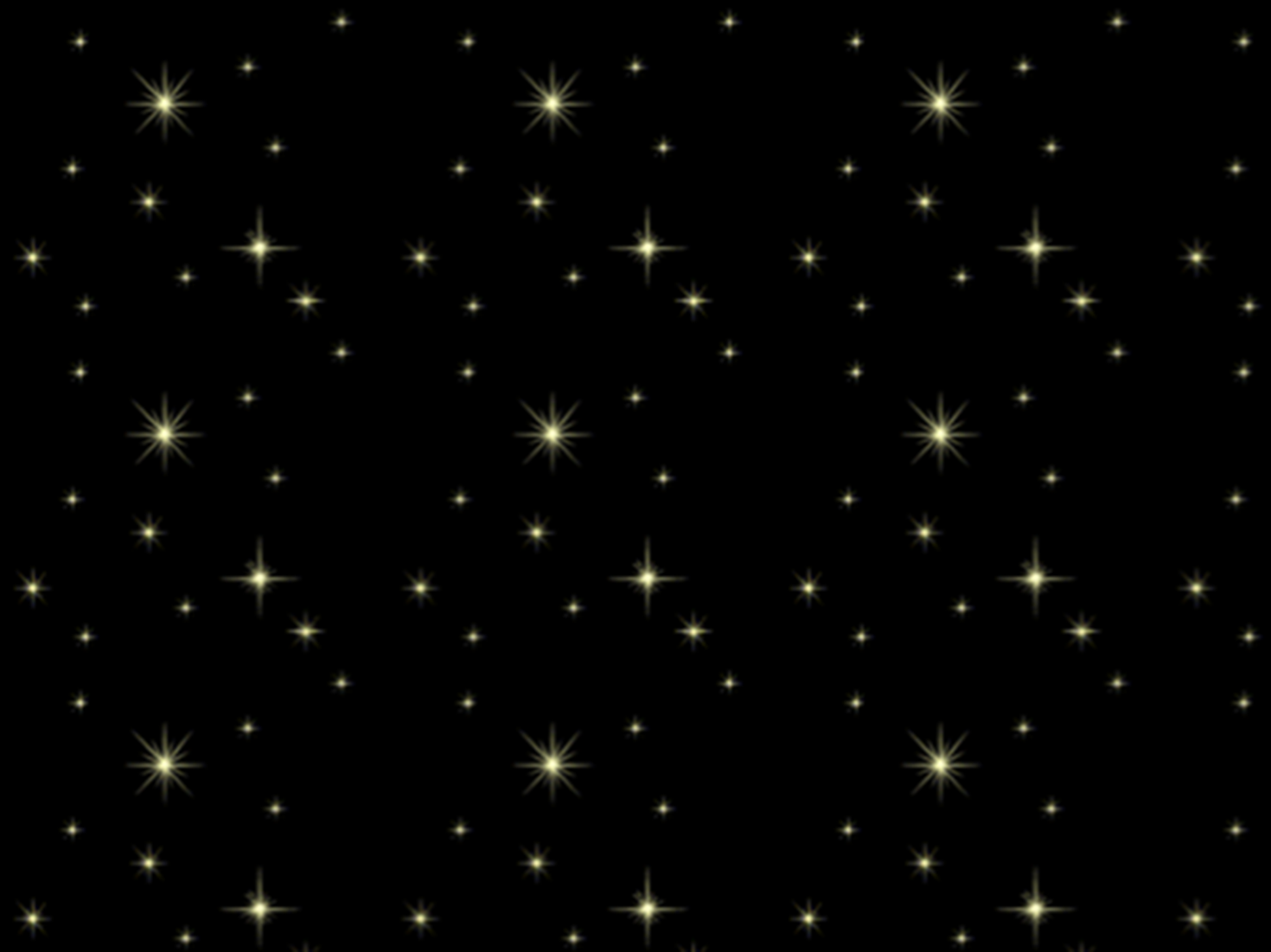 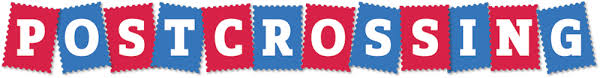 Surprise in English


by Olga Stepanova

2014
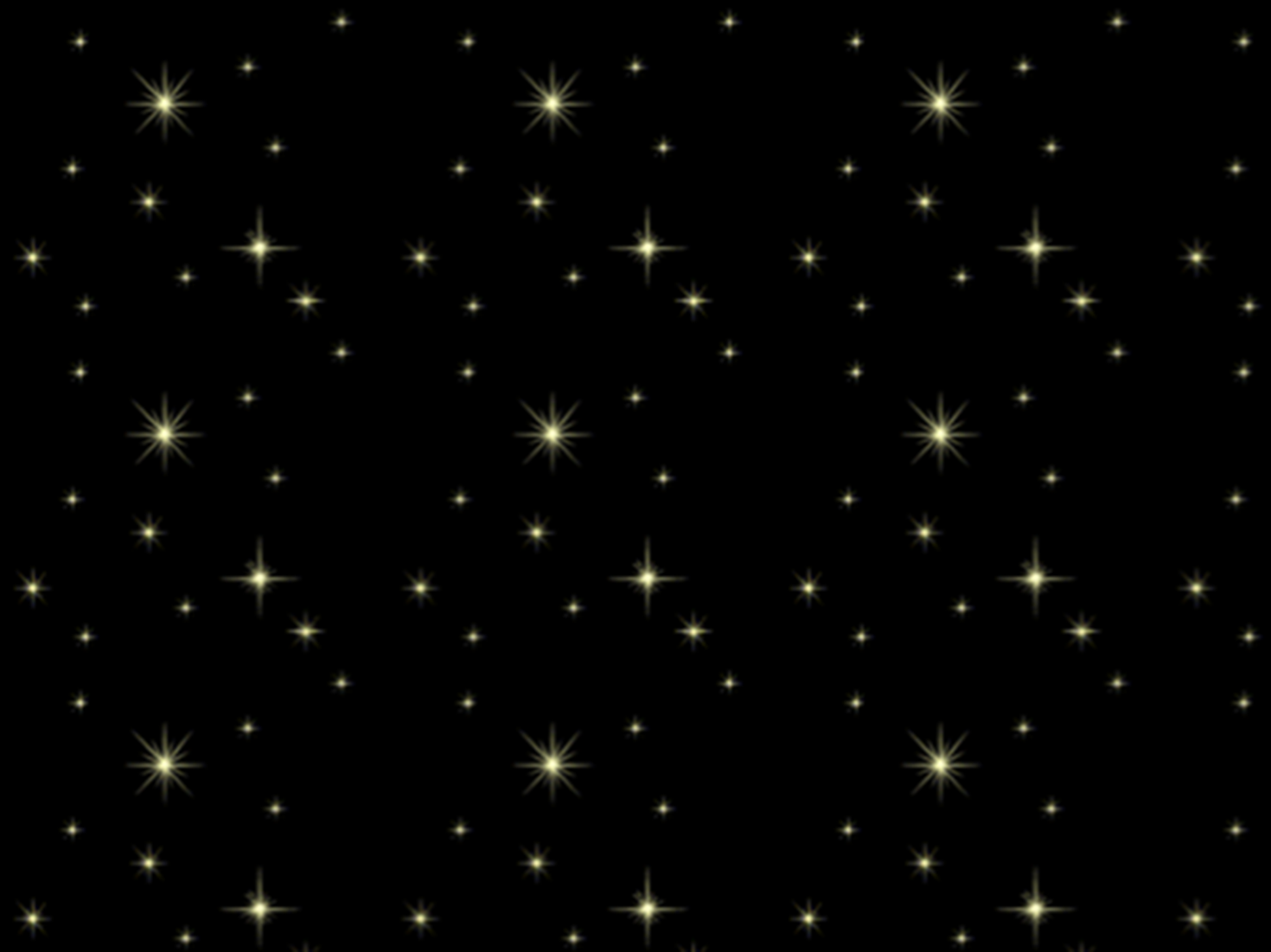 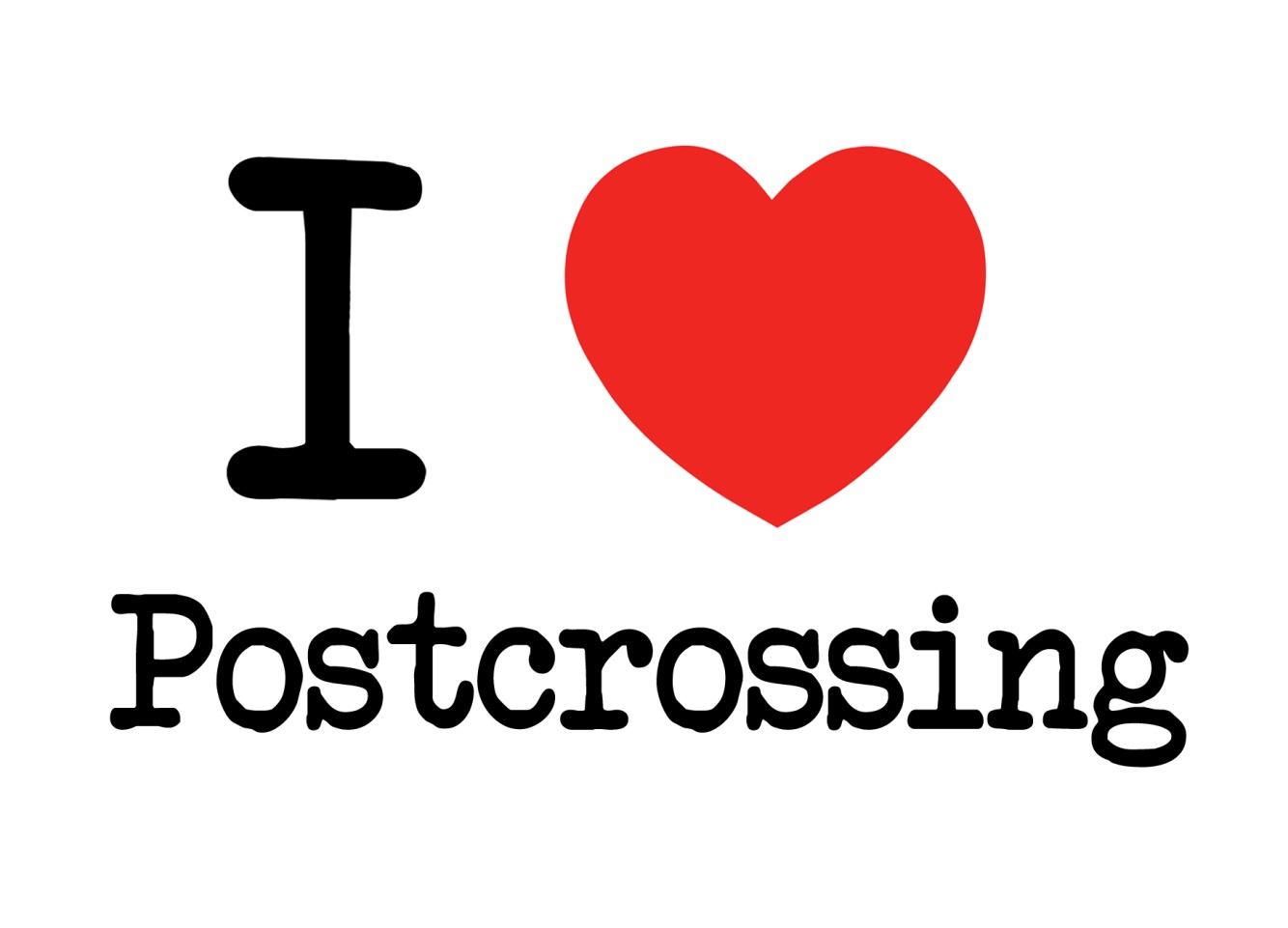 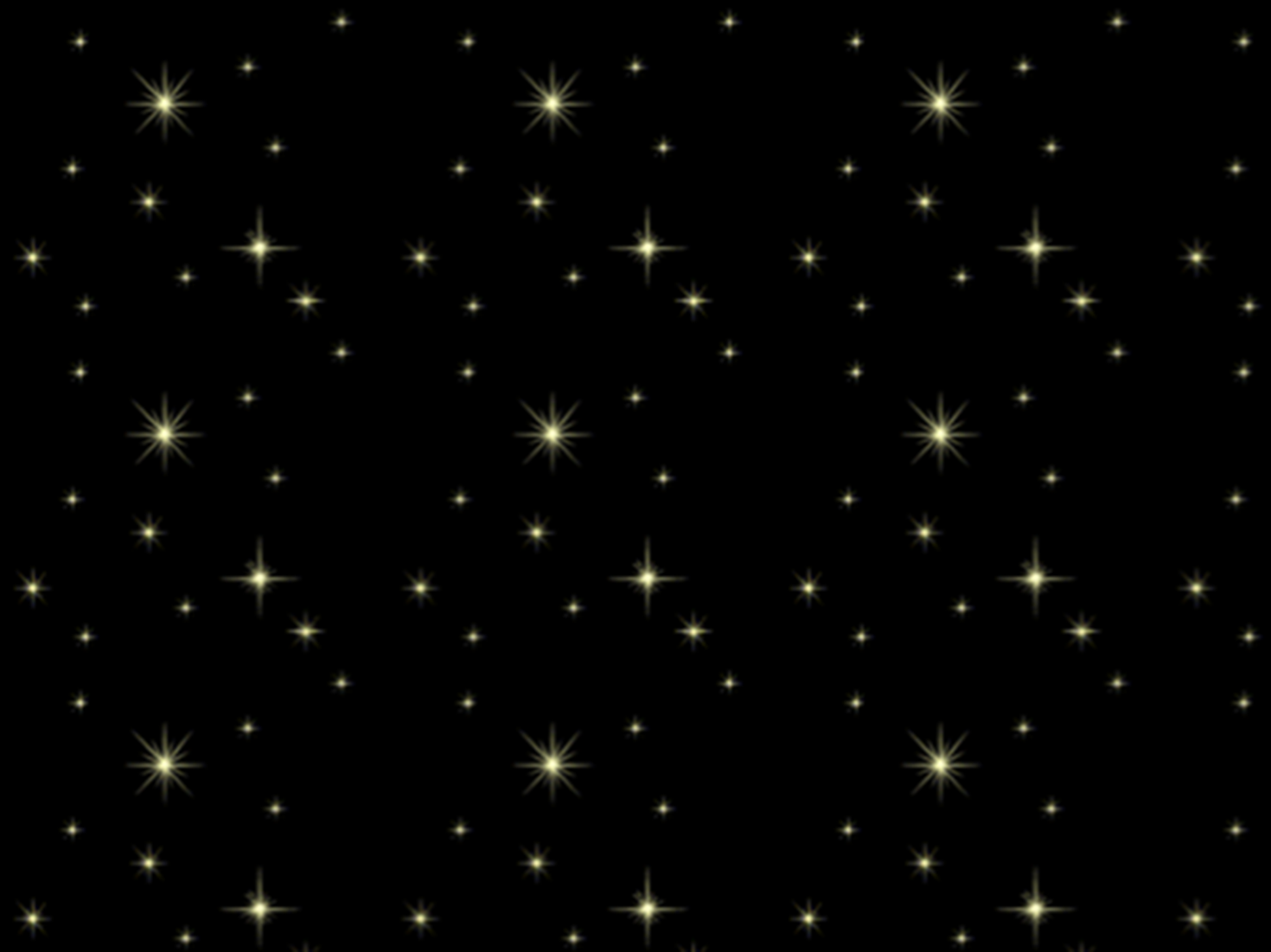 Postcrossing Stats
470,853 members
214 countries
I am a Postcrossing Member 
since October 2010.
I have received 
388 postcards 
from 53 countries
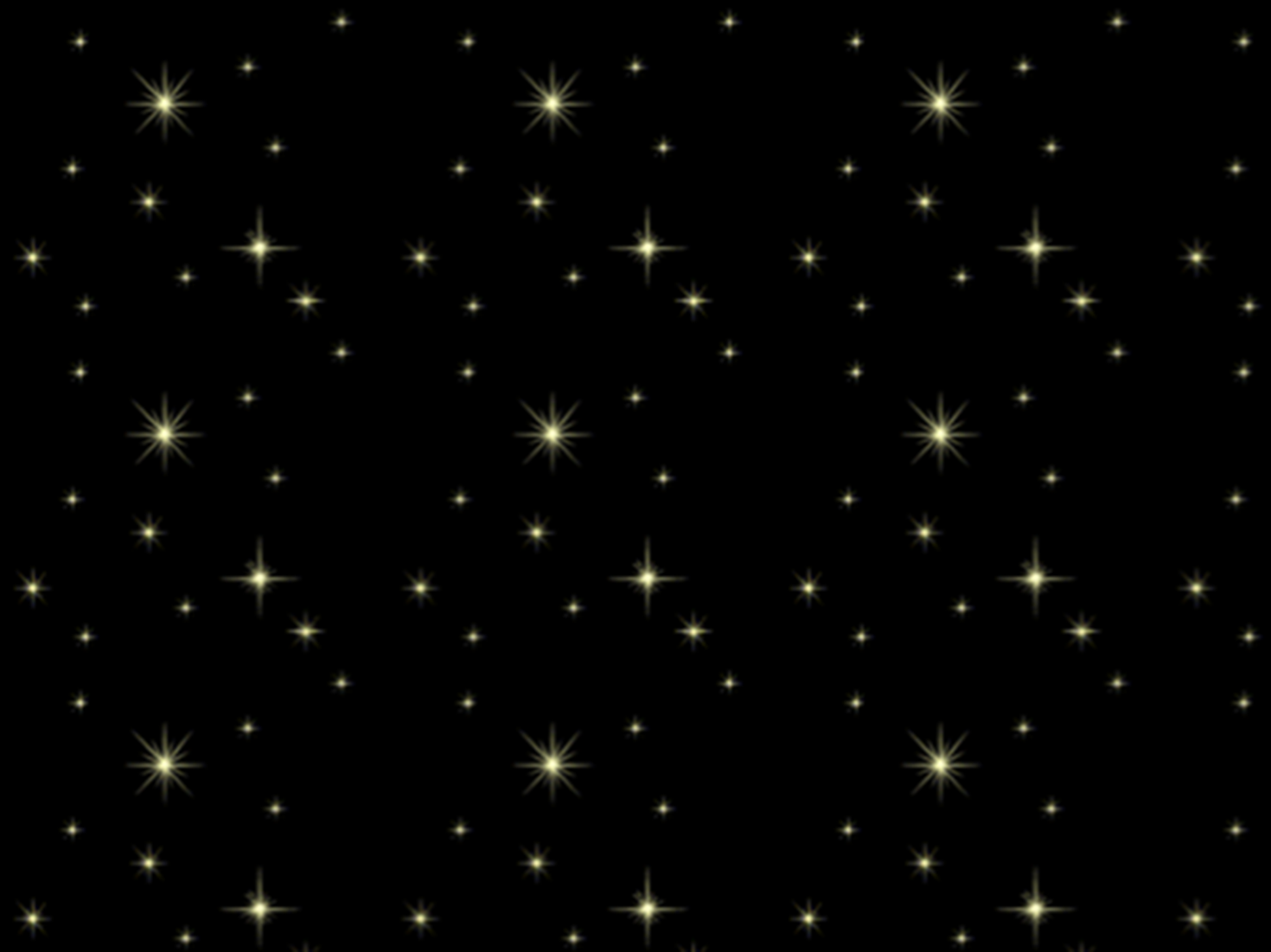 My Profile tells  Postcrossers:
… I will appreciate EVERY CARD you’ll send me. My fave themes however are:
William and Kate (How I love them!!! and will be very happy to receive such cards)
happy couples (children, adults, animals, birds)
animals especially cats and dogs, horses as well
flowers
architecture
national clothes
images of presidents and kings and queens (Elizabeth II and her family, B. Obama with his family)
actors (Leo de Caprio especially, he is my fave actor!)
your country's symbols and sights
all the countries...
Wow! You can send me Happy Birthday cards just when I have my BD:)31stDecember:( you can make me happy :)))
But if you can choose for me bright and sunny cards cause I don't like  grey, colourless and dull cards. SORRY And please  no nudity, rough and rude, abstract cards... Thank you for understanding :) …
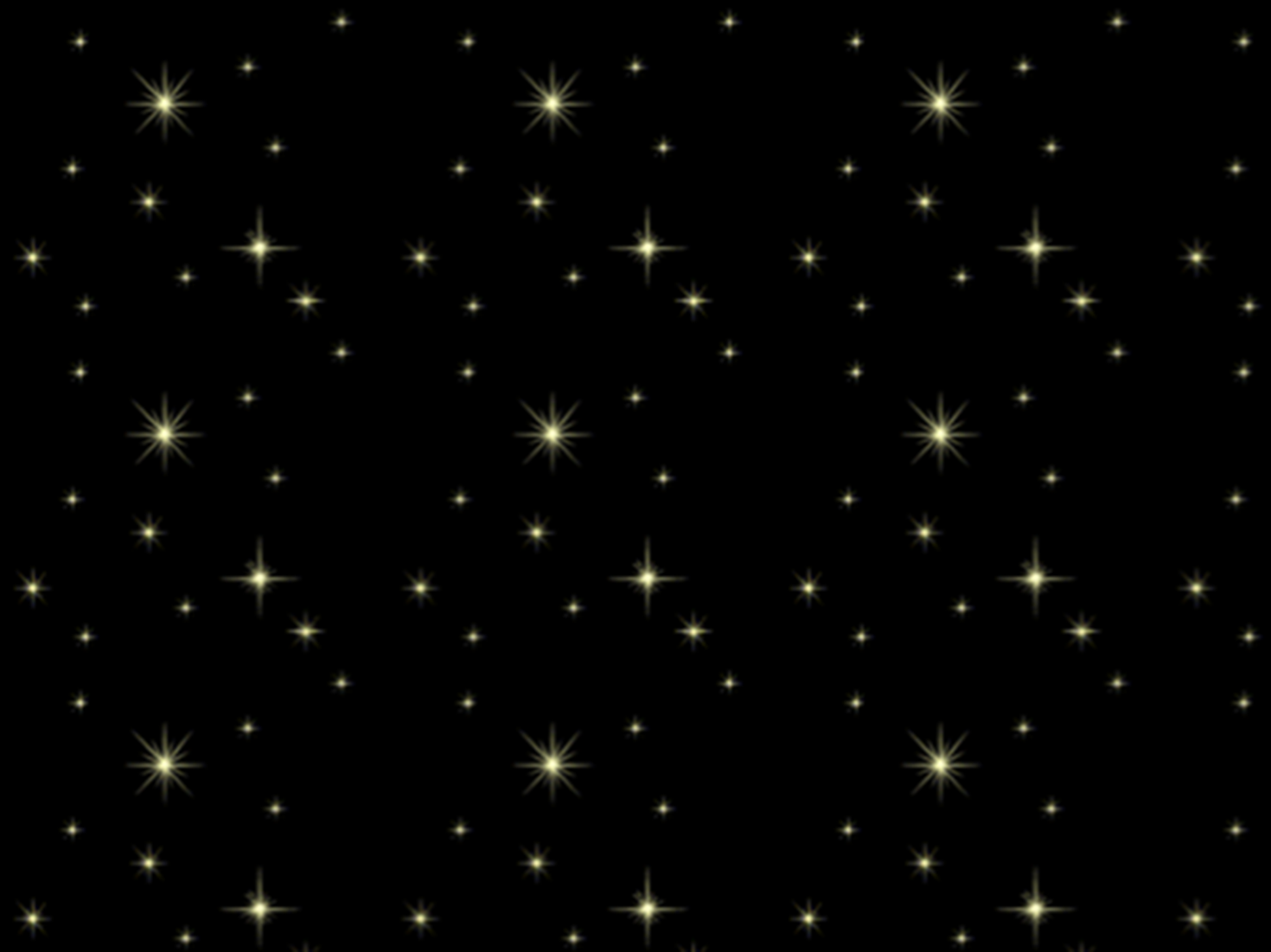 Postcrossing Cards  My Favorites










It is from California, USA!
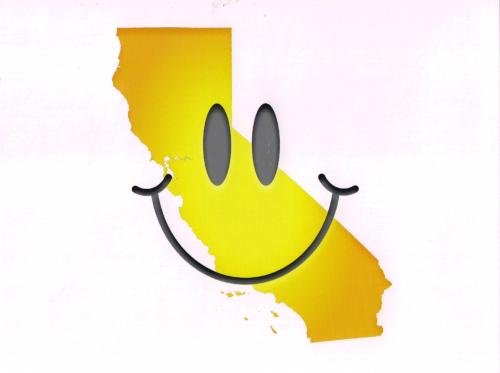 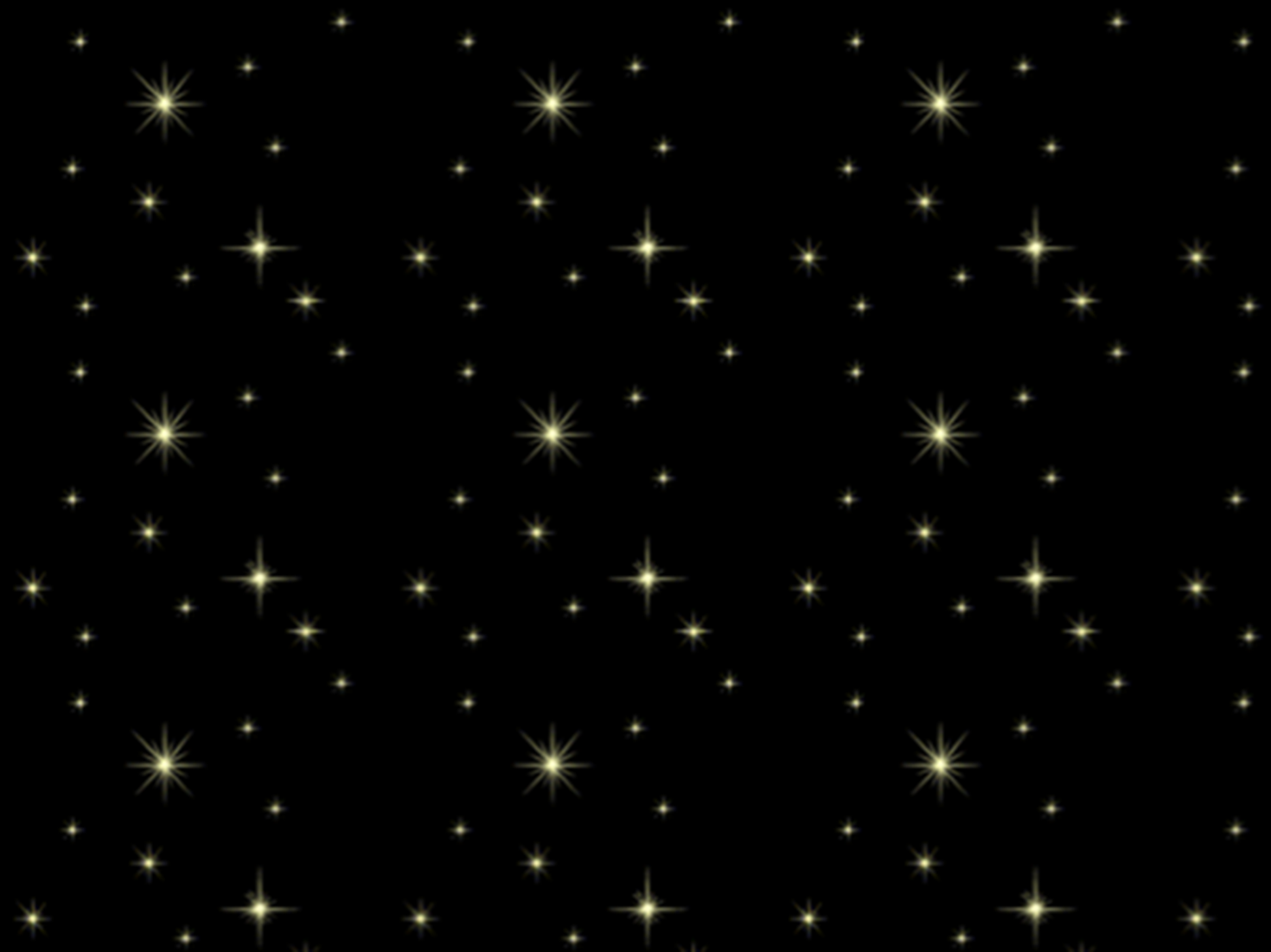 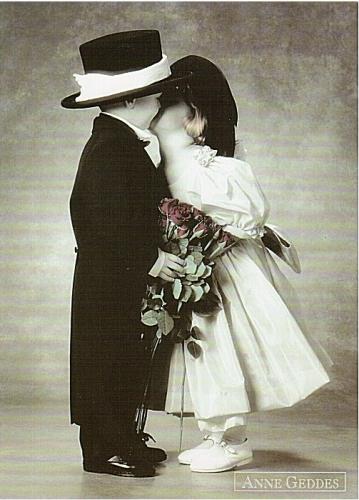 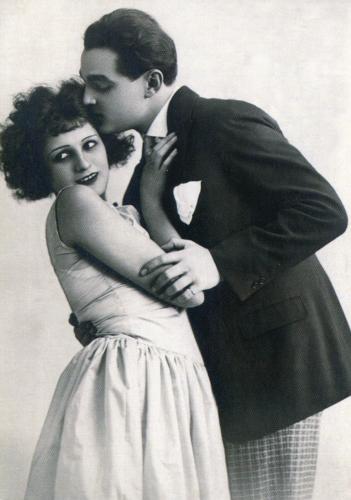 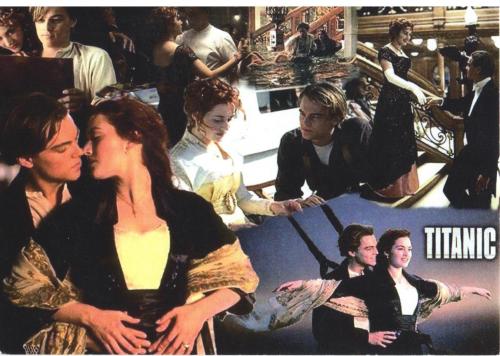 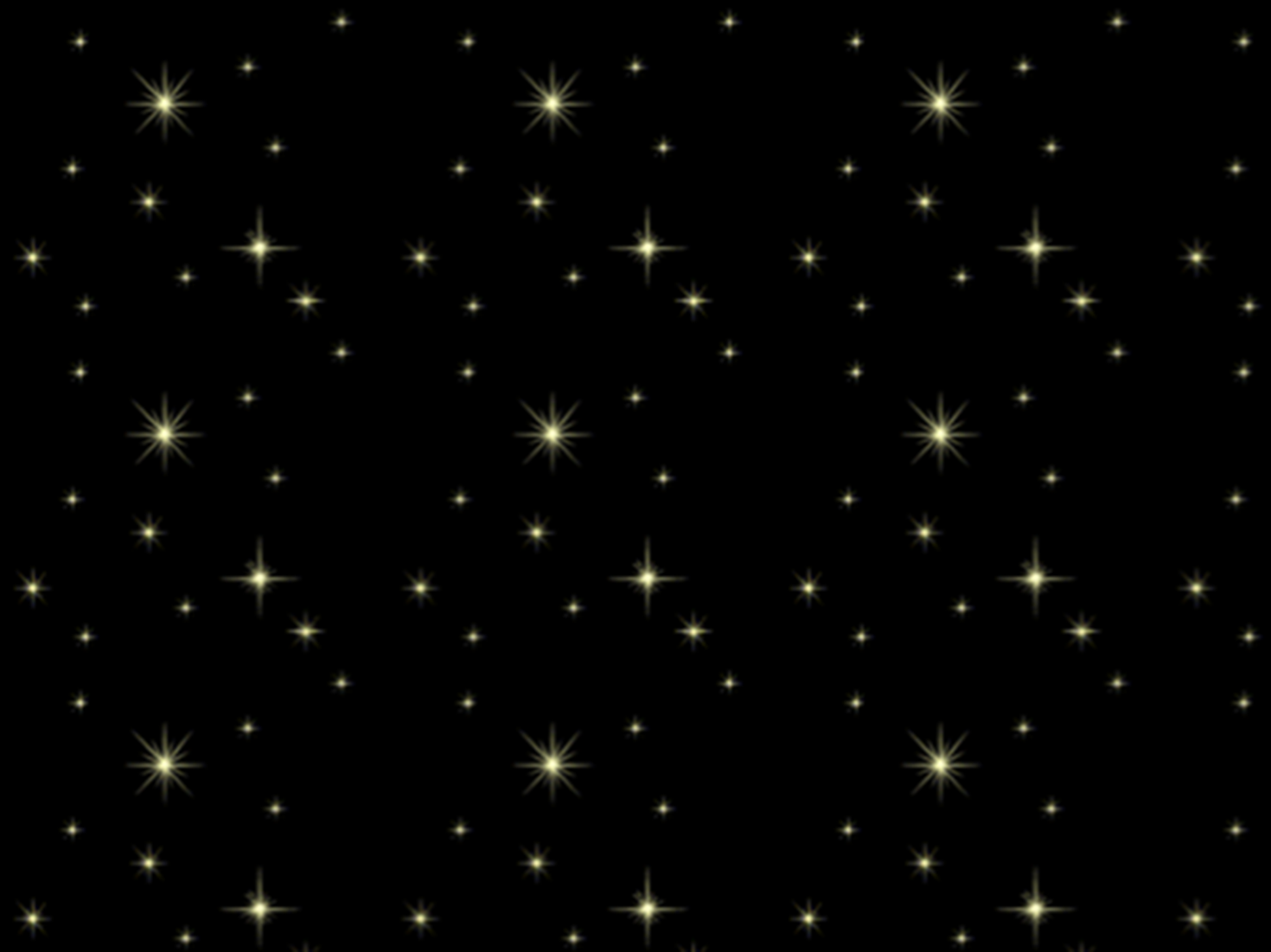 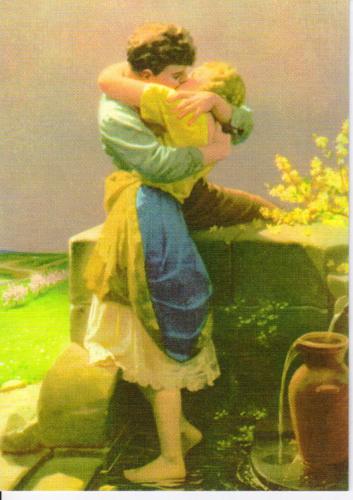 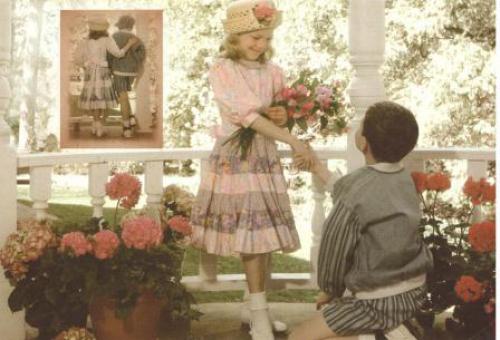 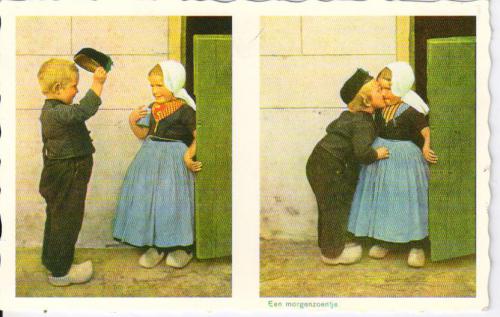 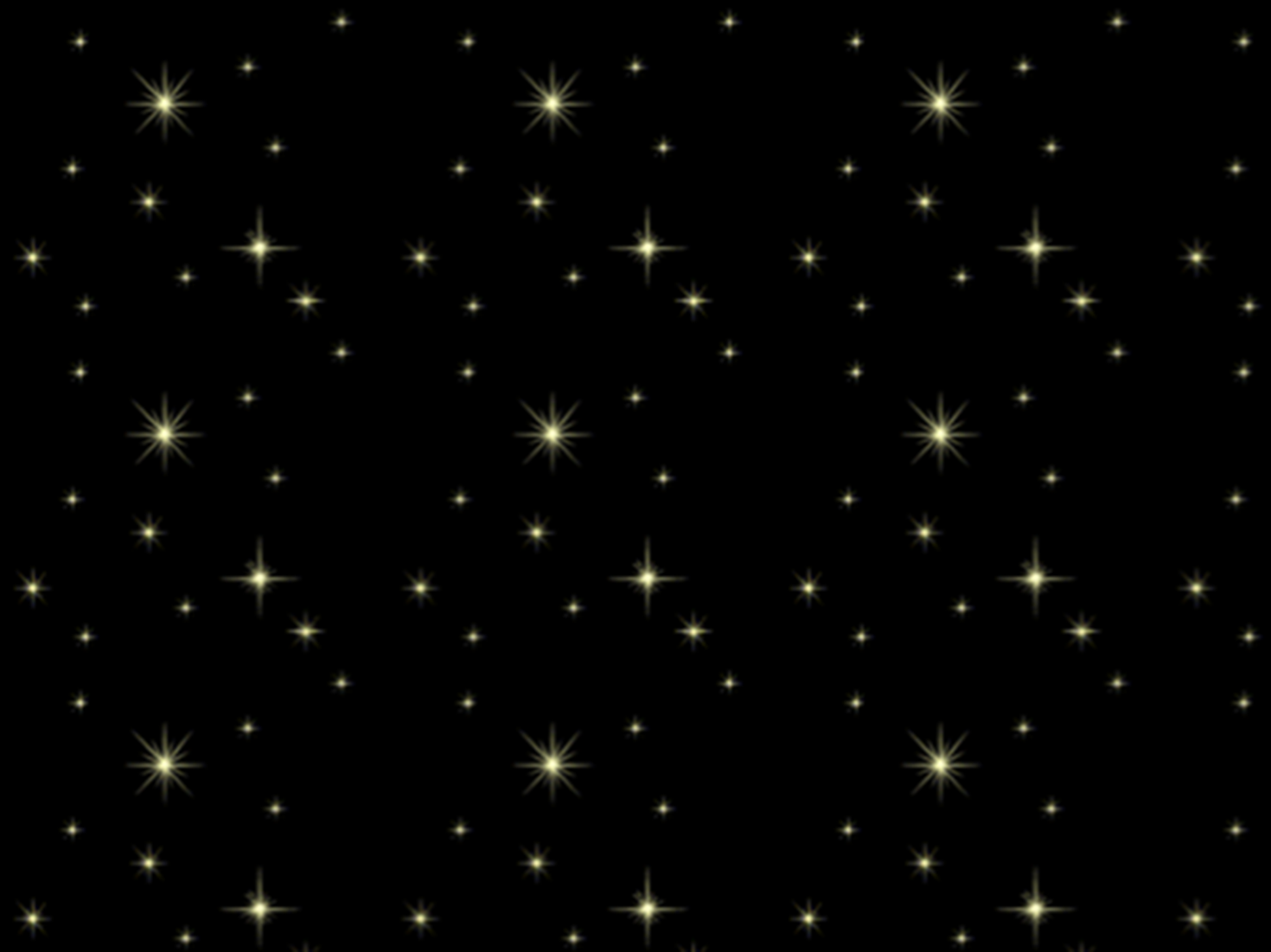 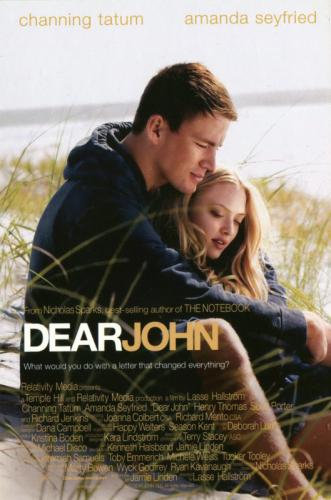 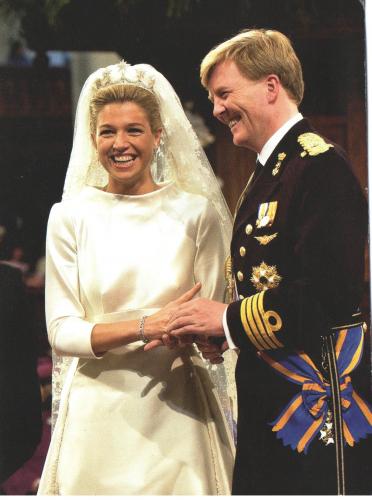 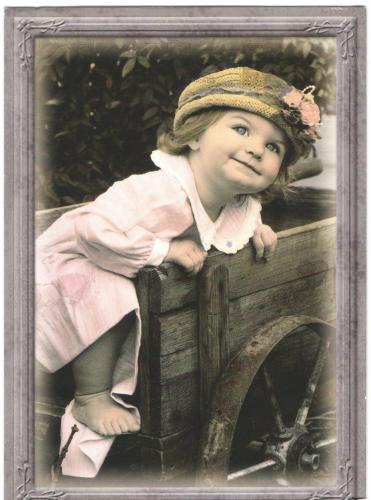 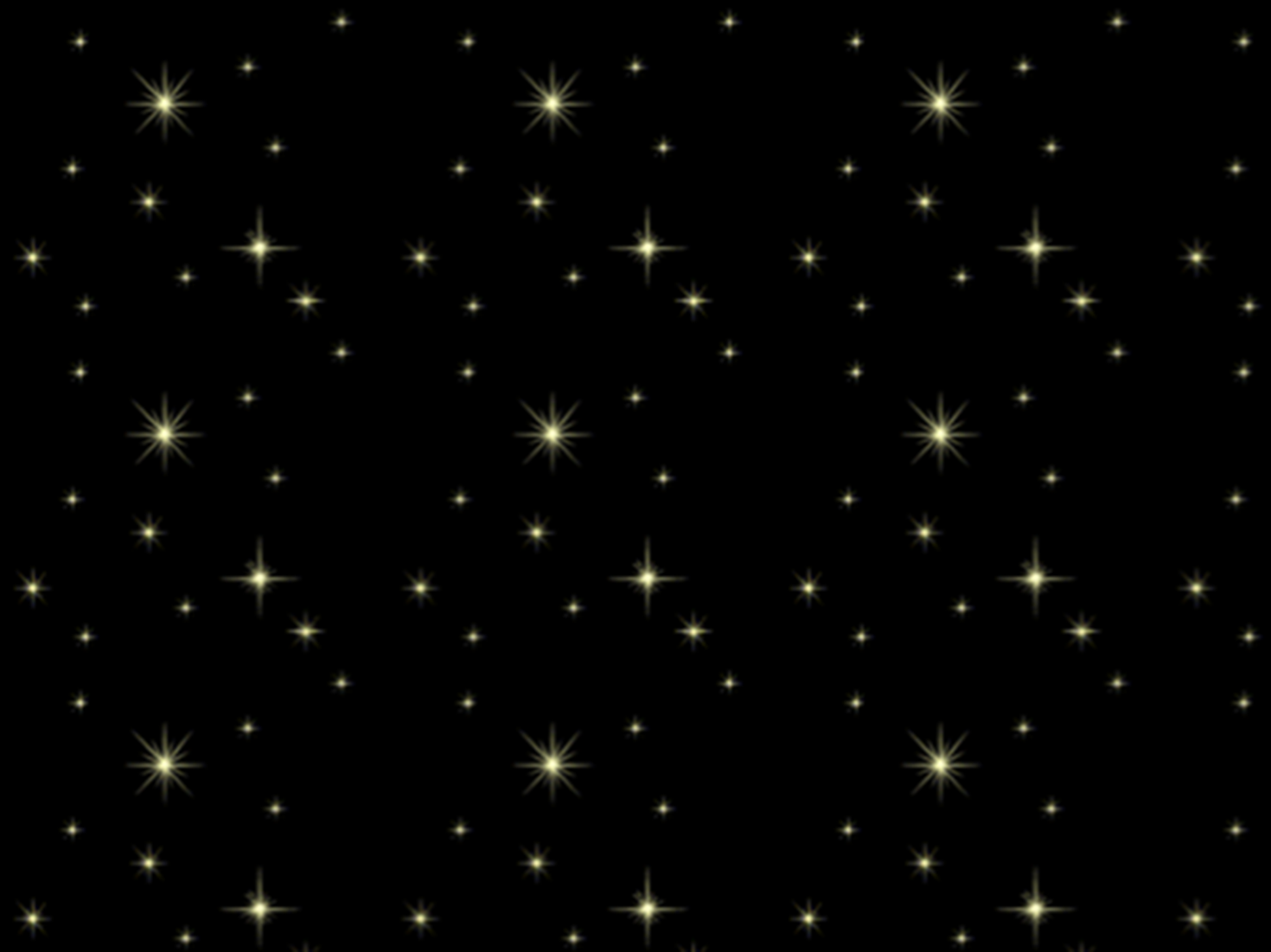 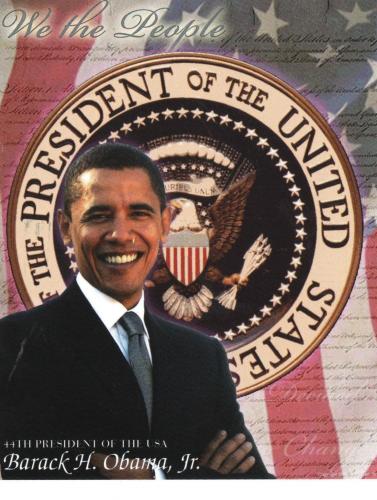 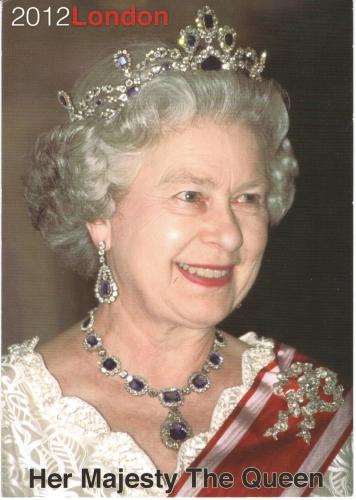 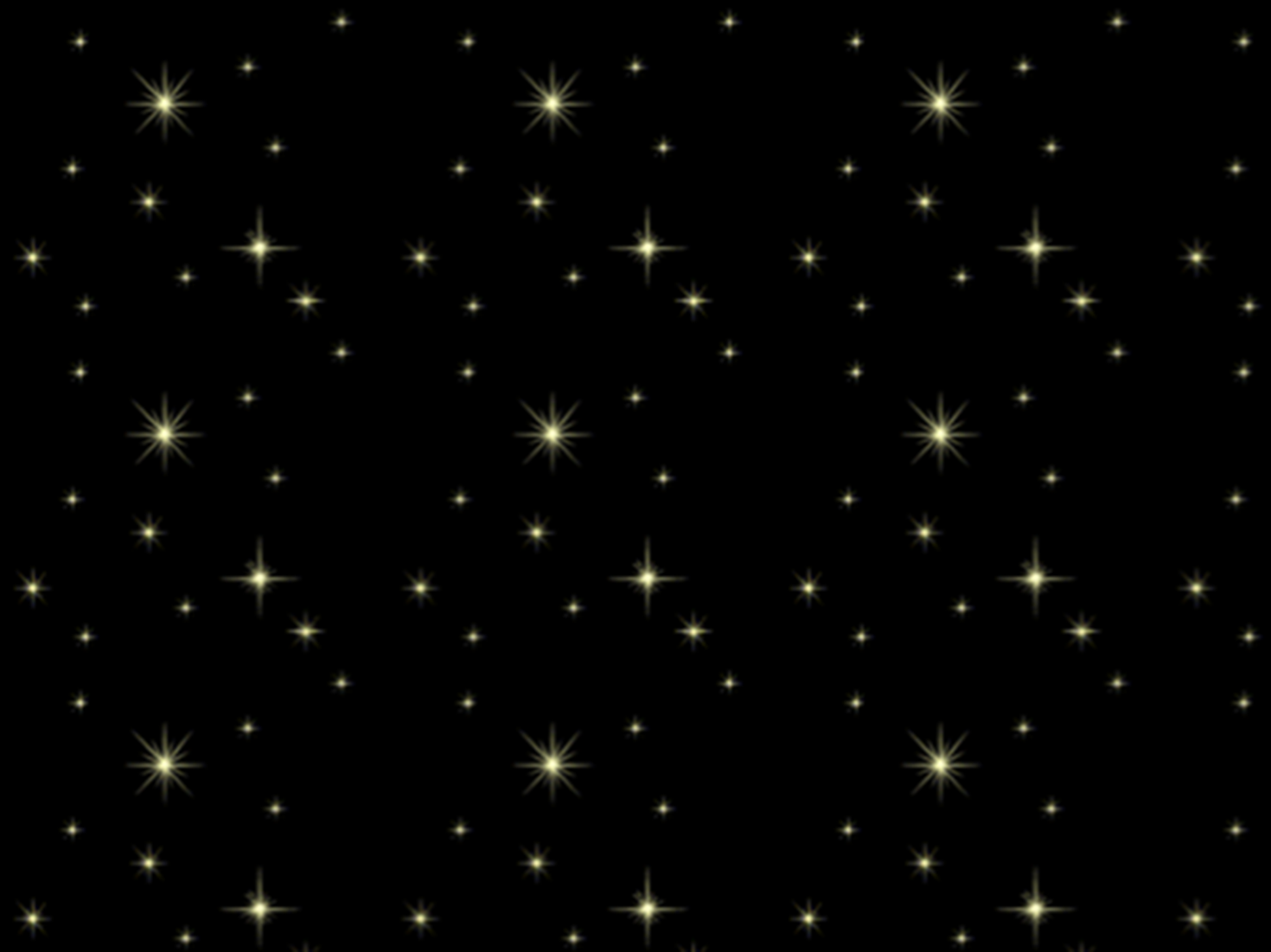 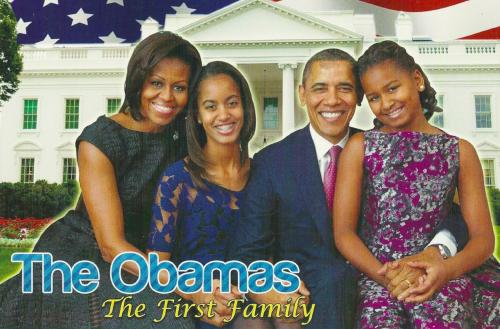 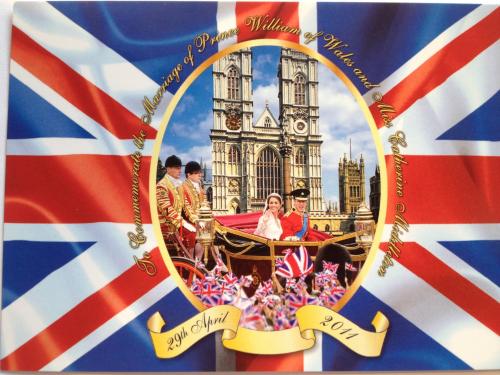 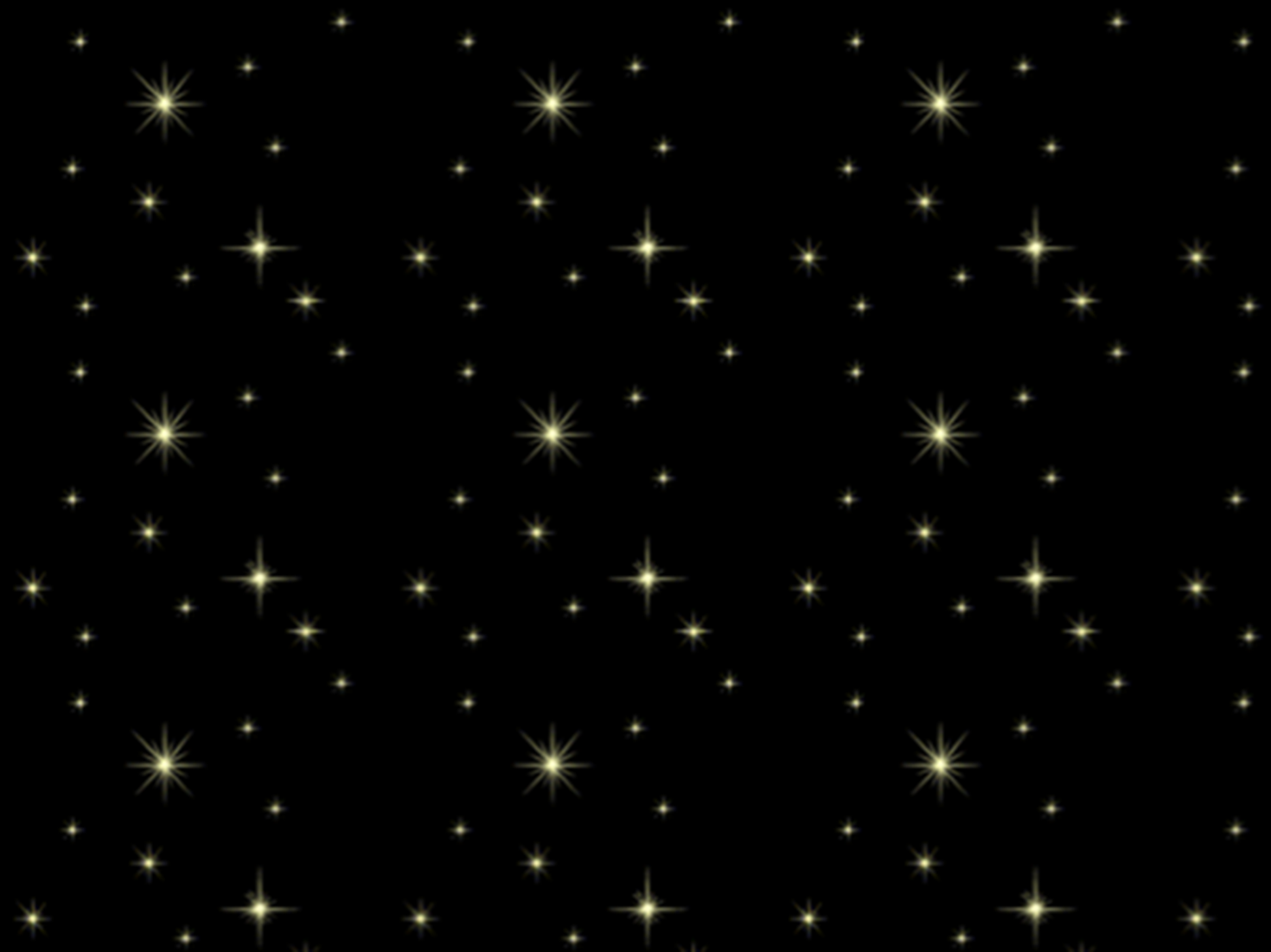 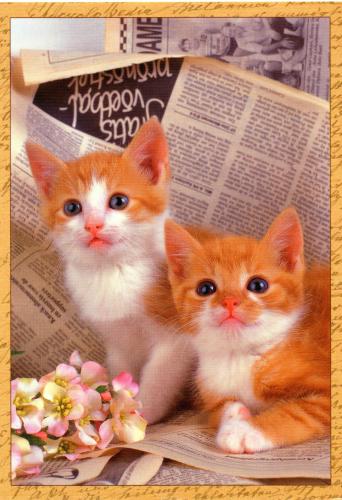 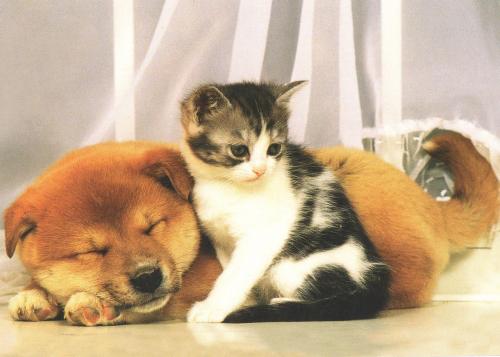 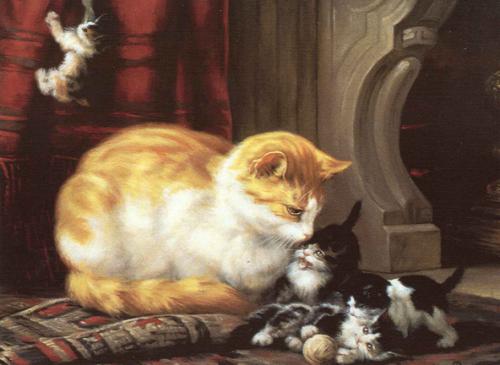 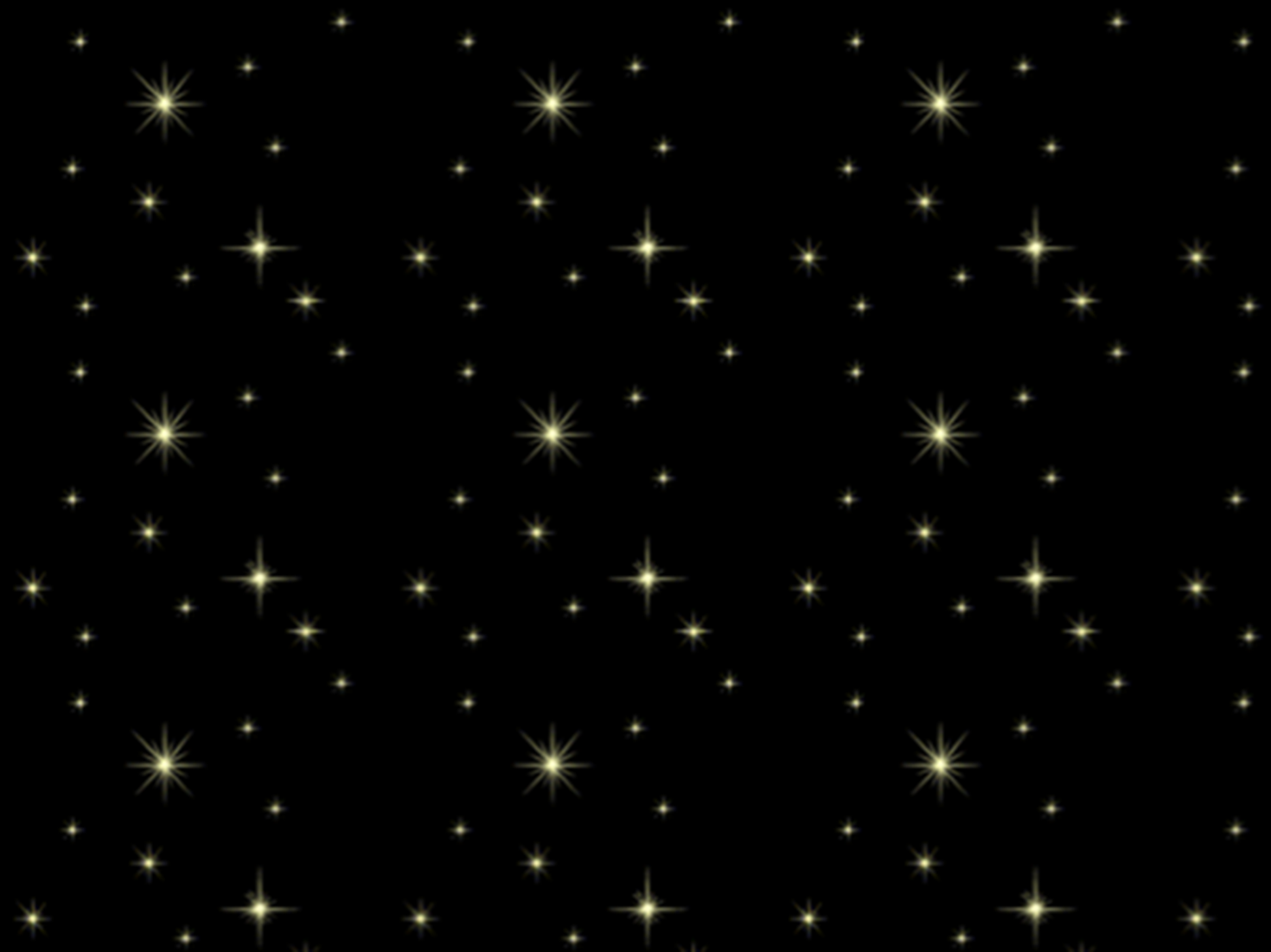 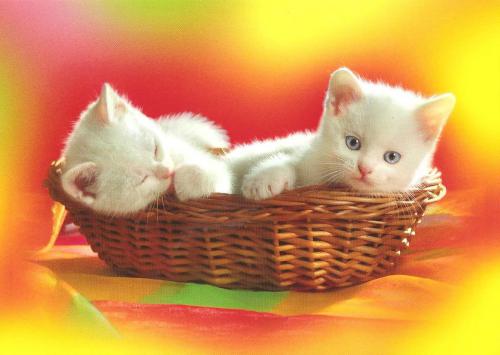 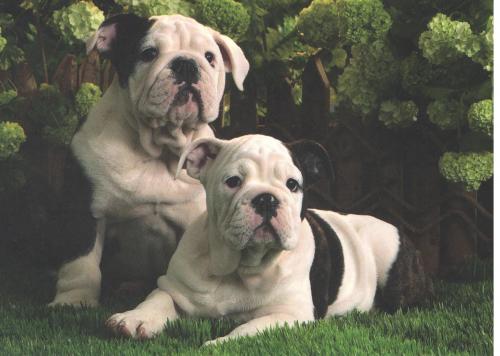 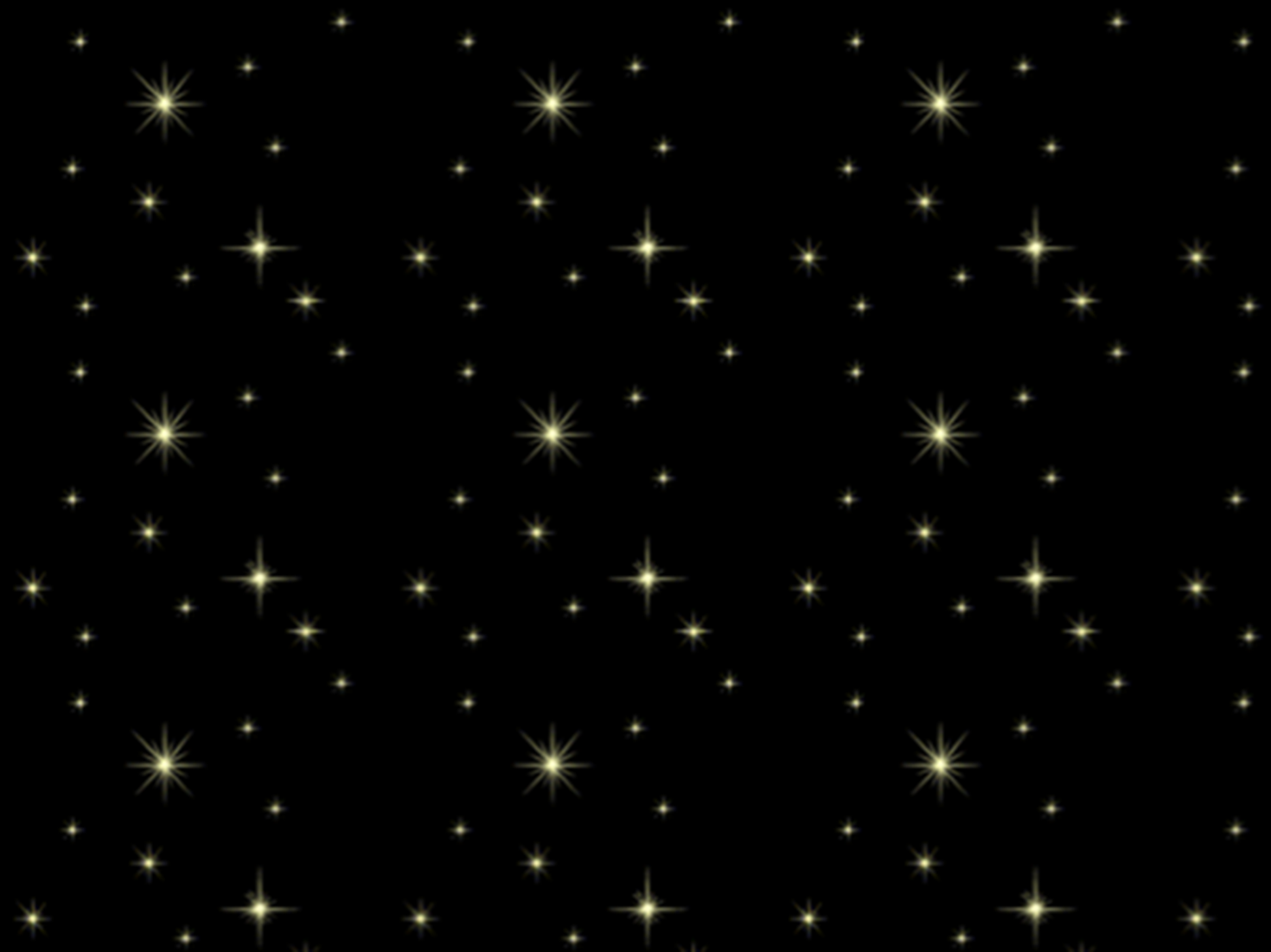 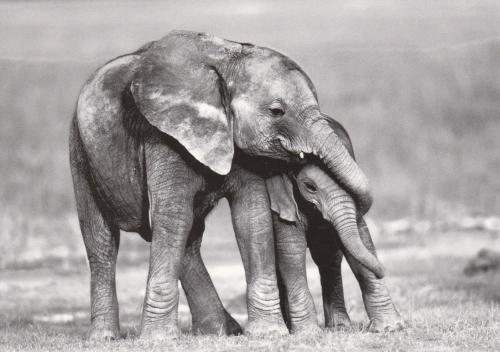 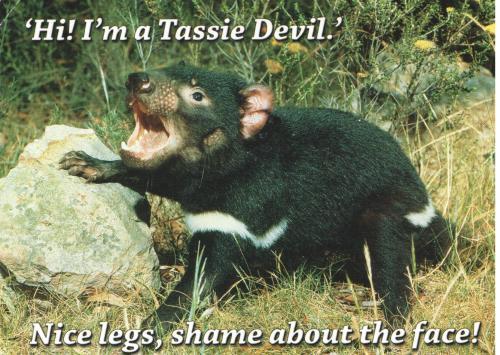 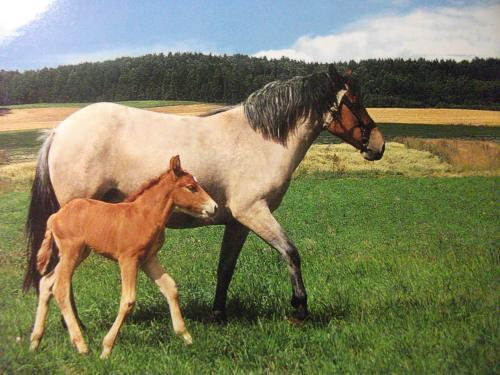 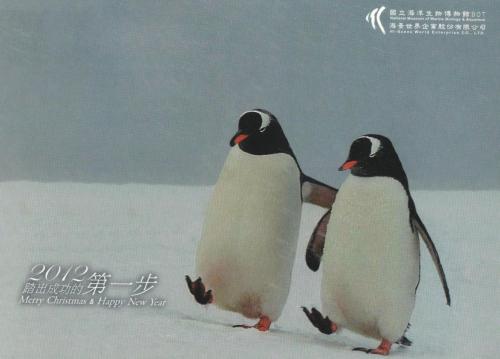 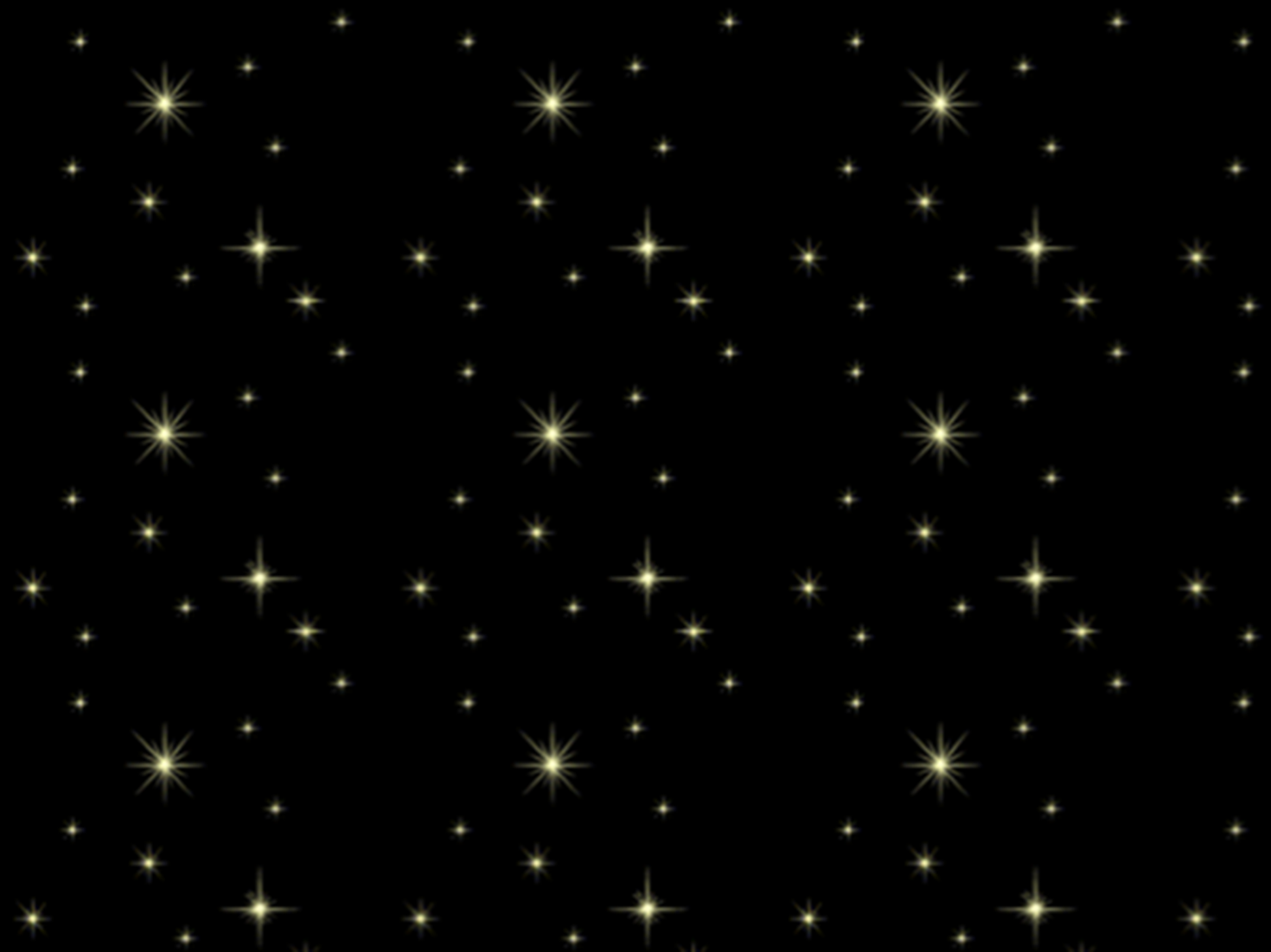 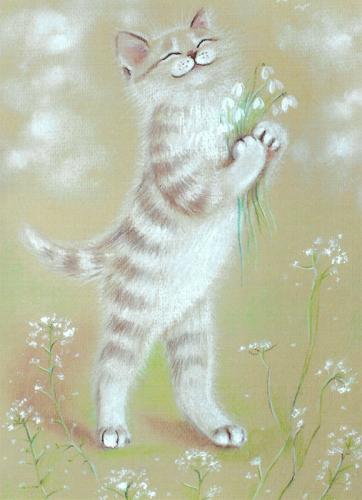 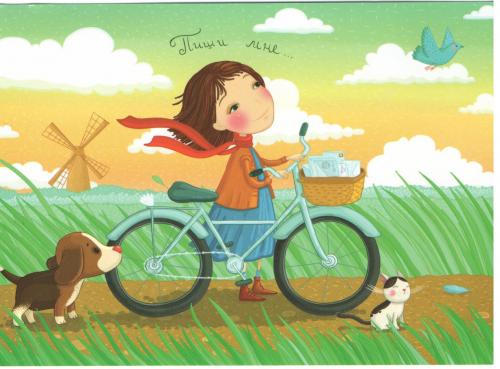 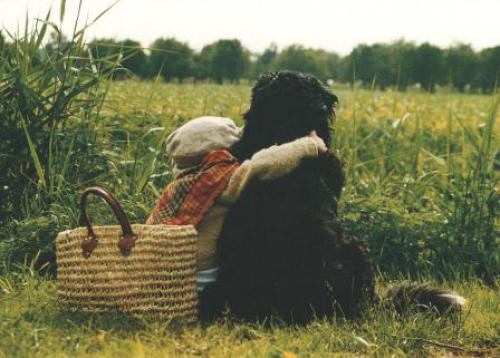 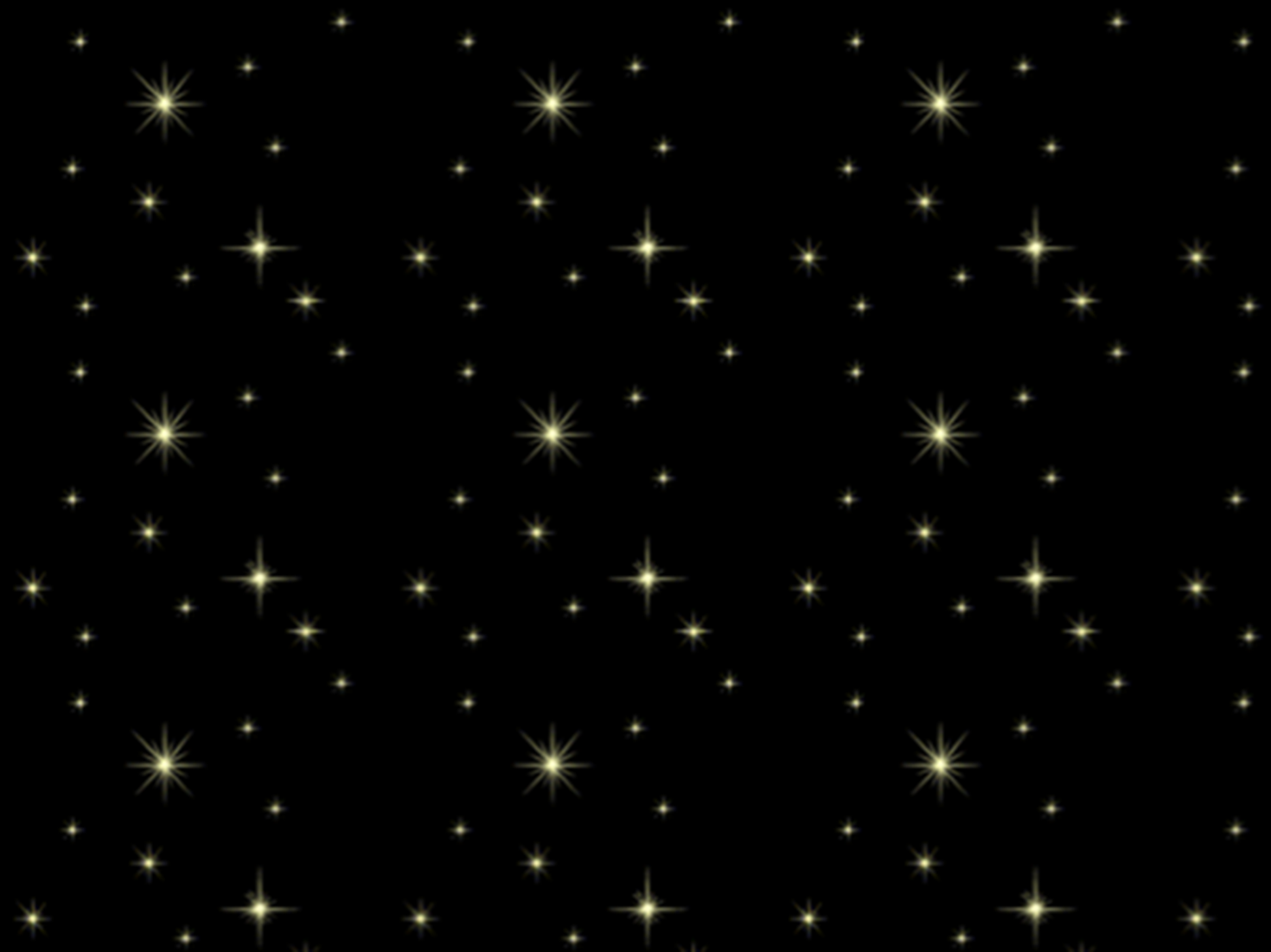 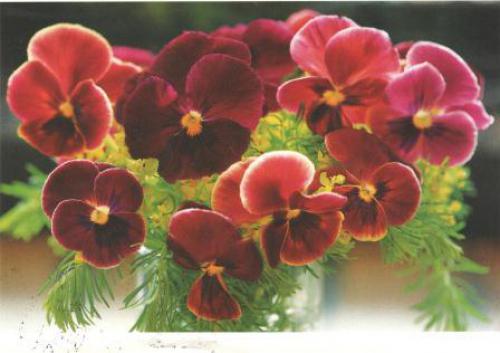 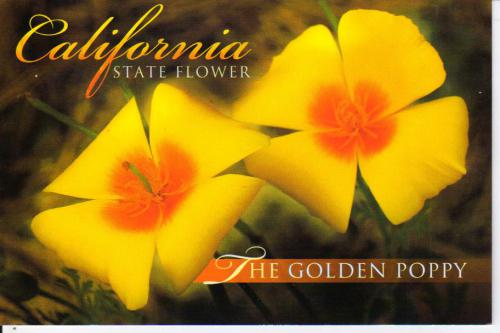 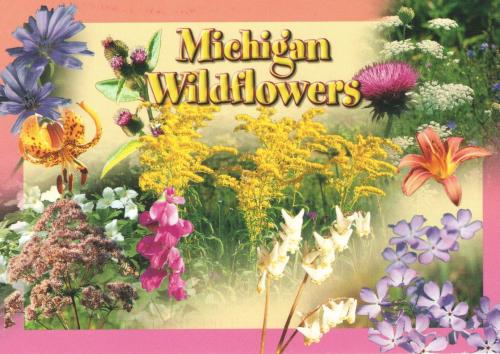 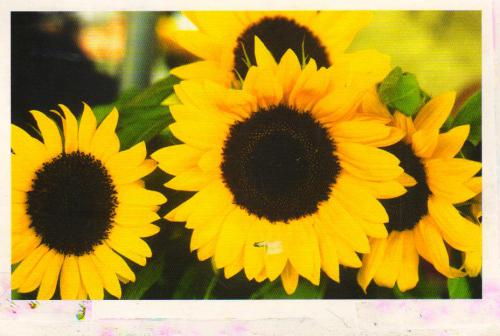 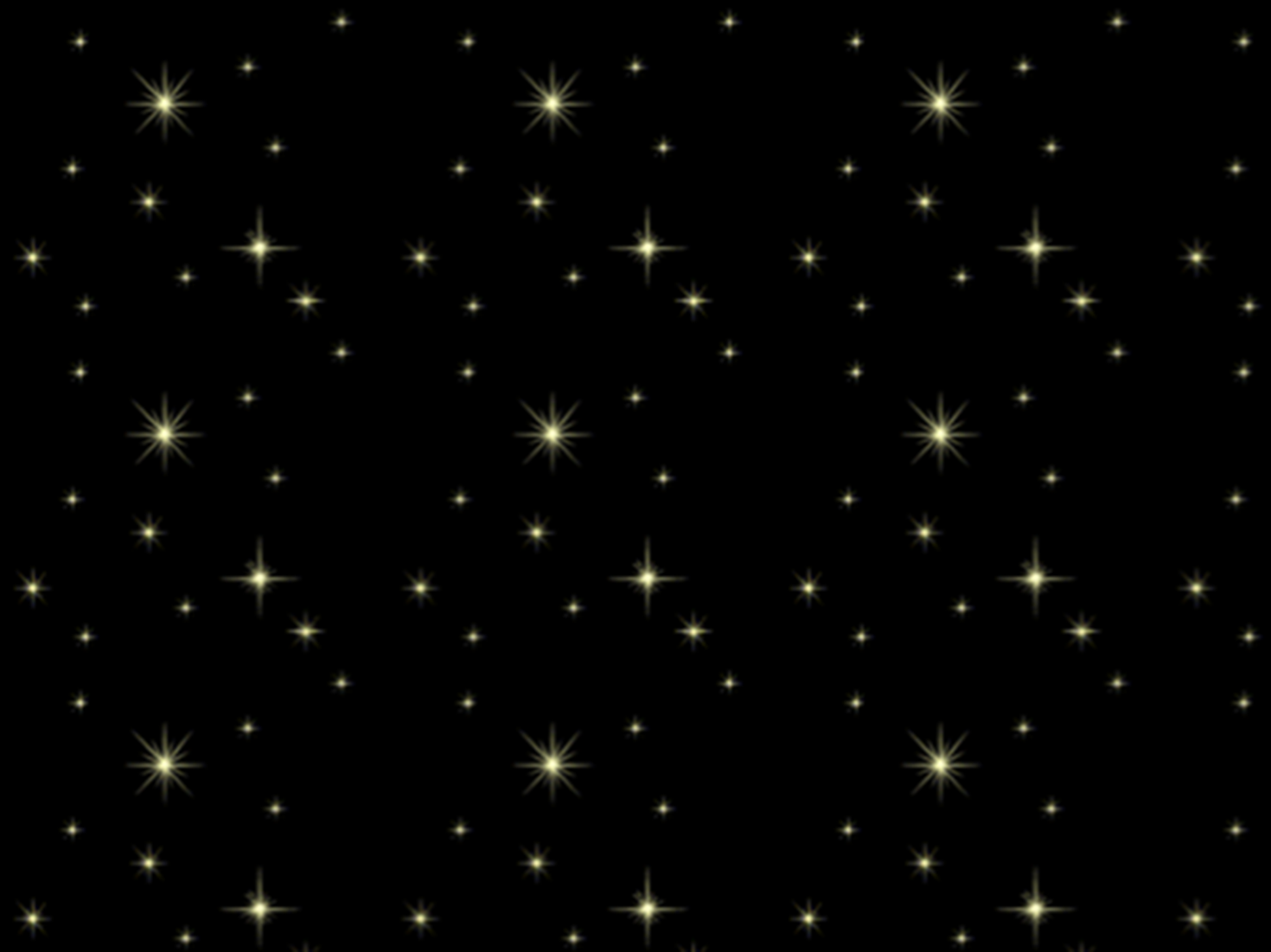 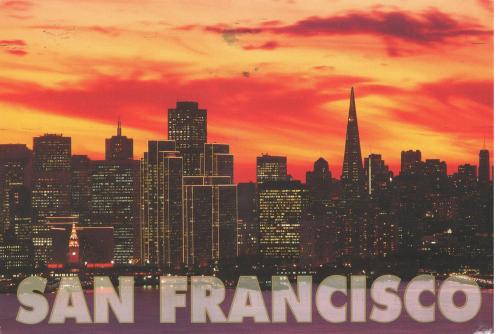 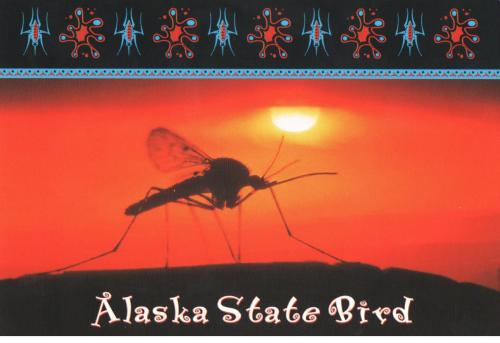 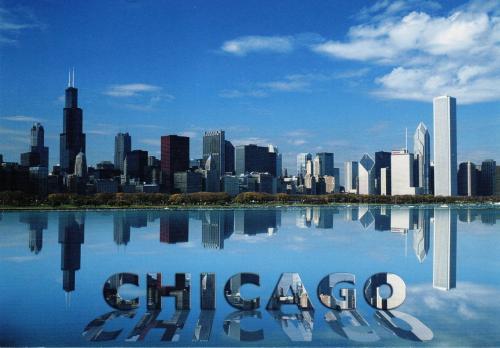 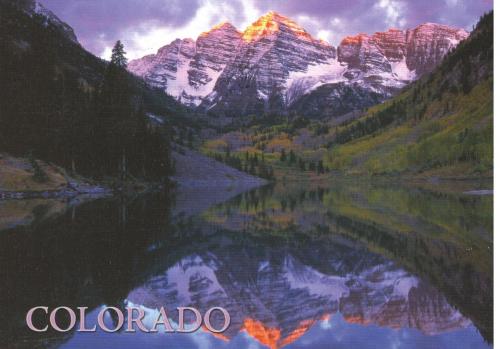 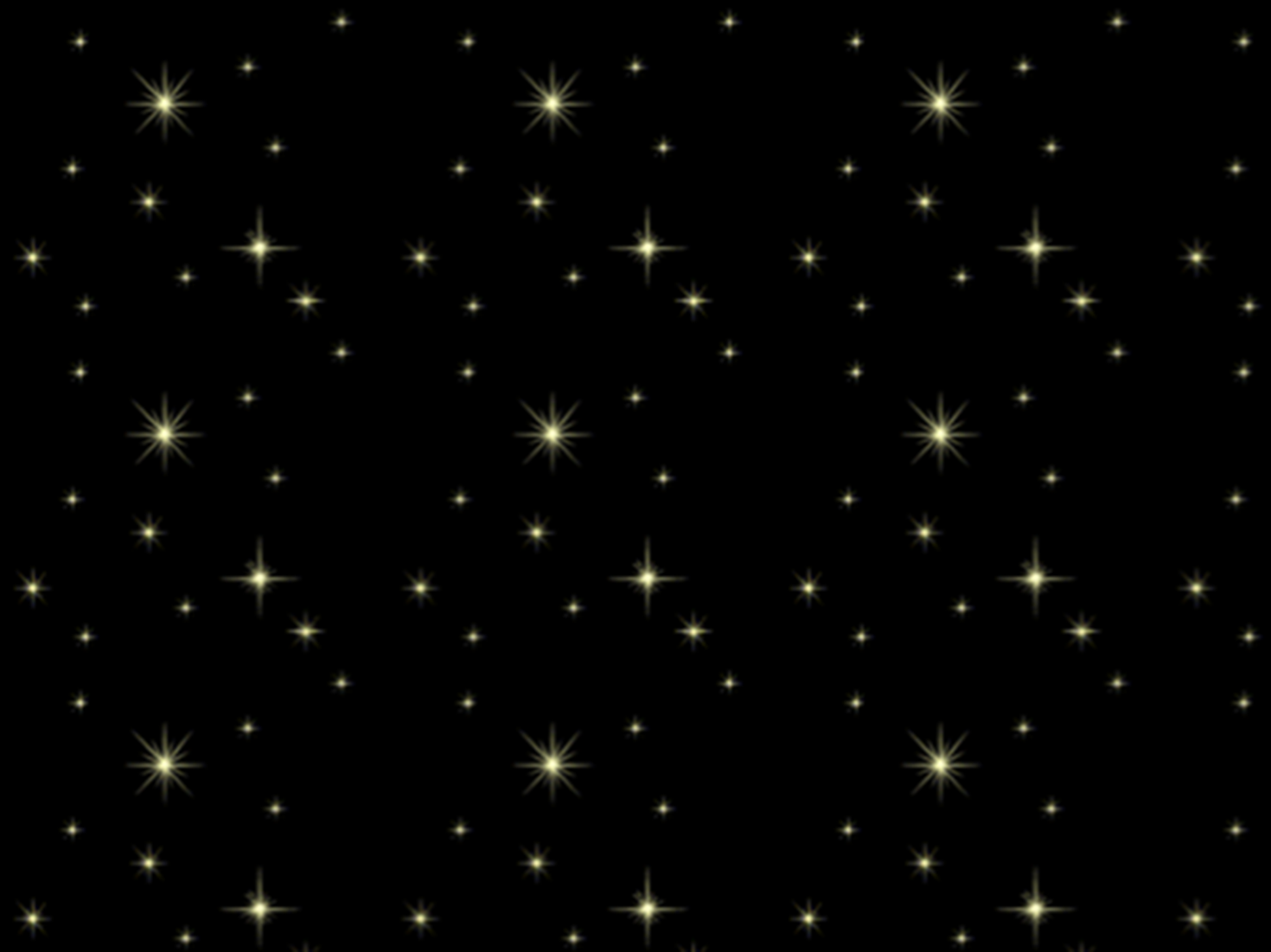 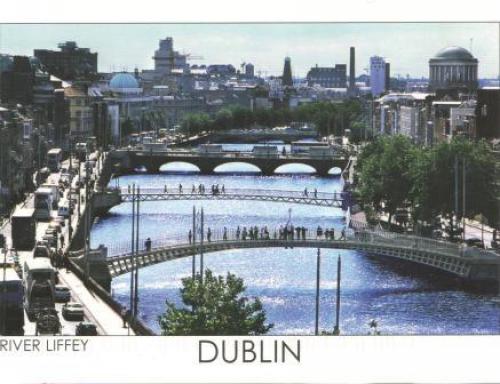 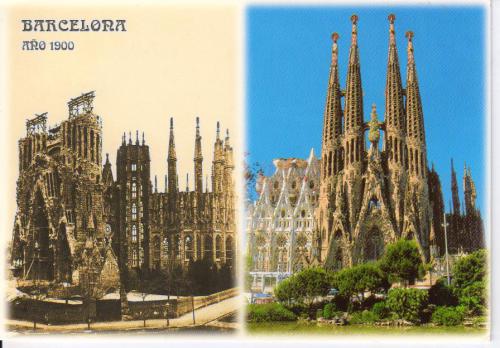 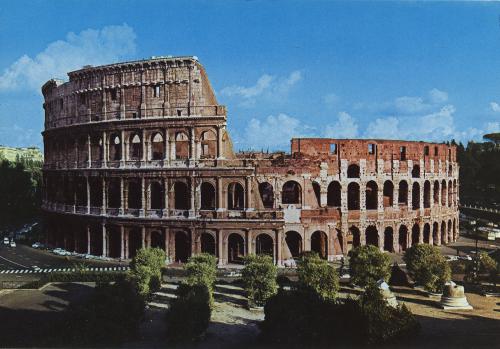 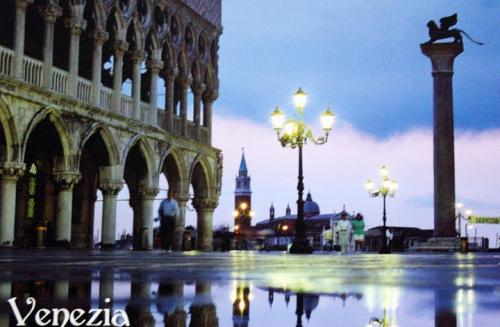 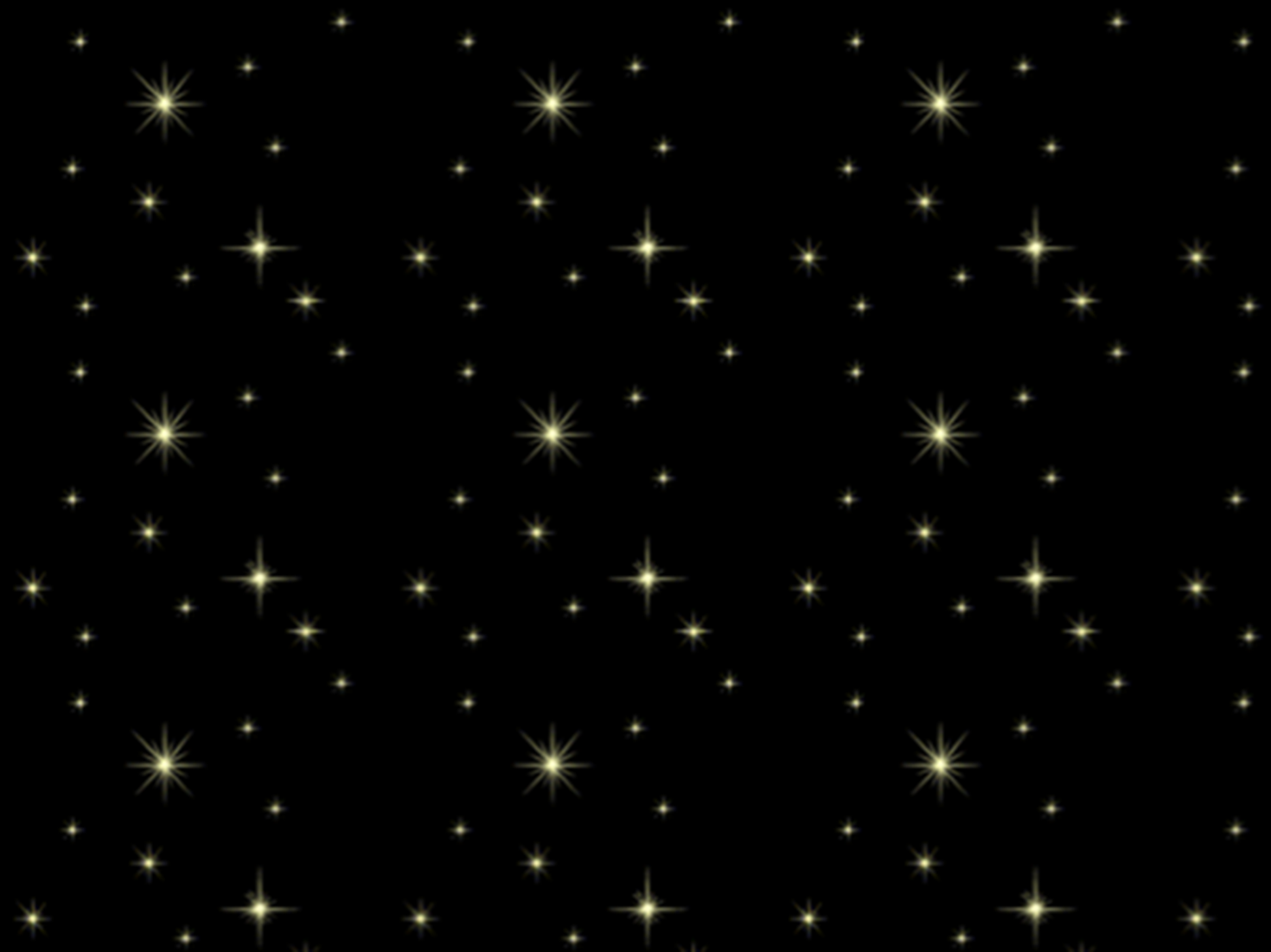 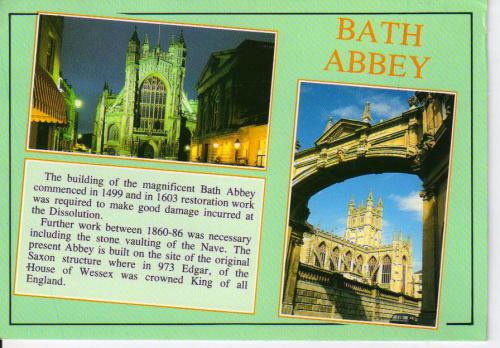 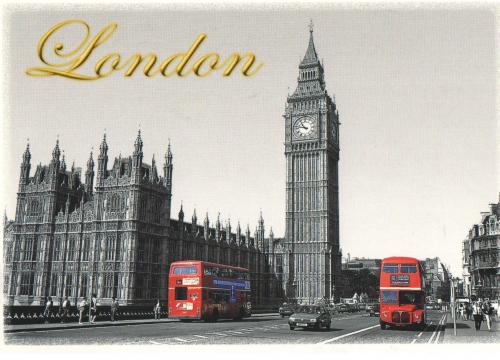 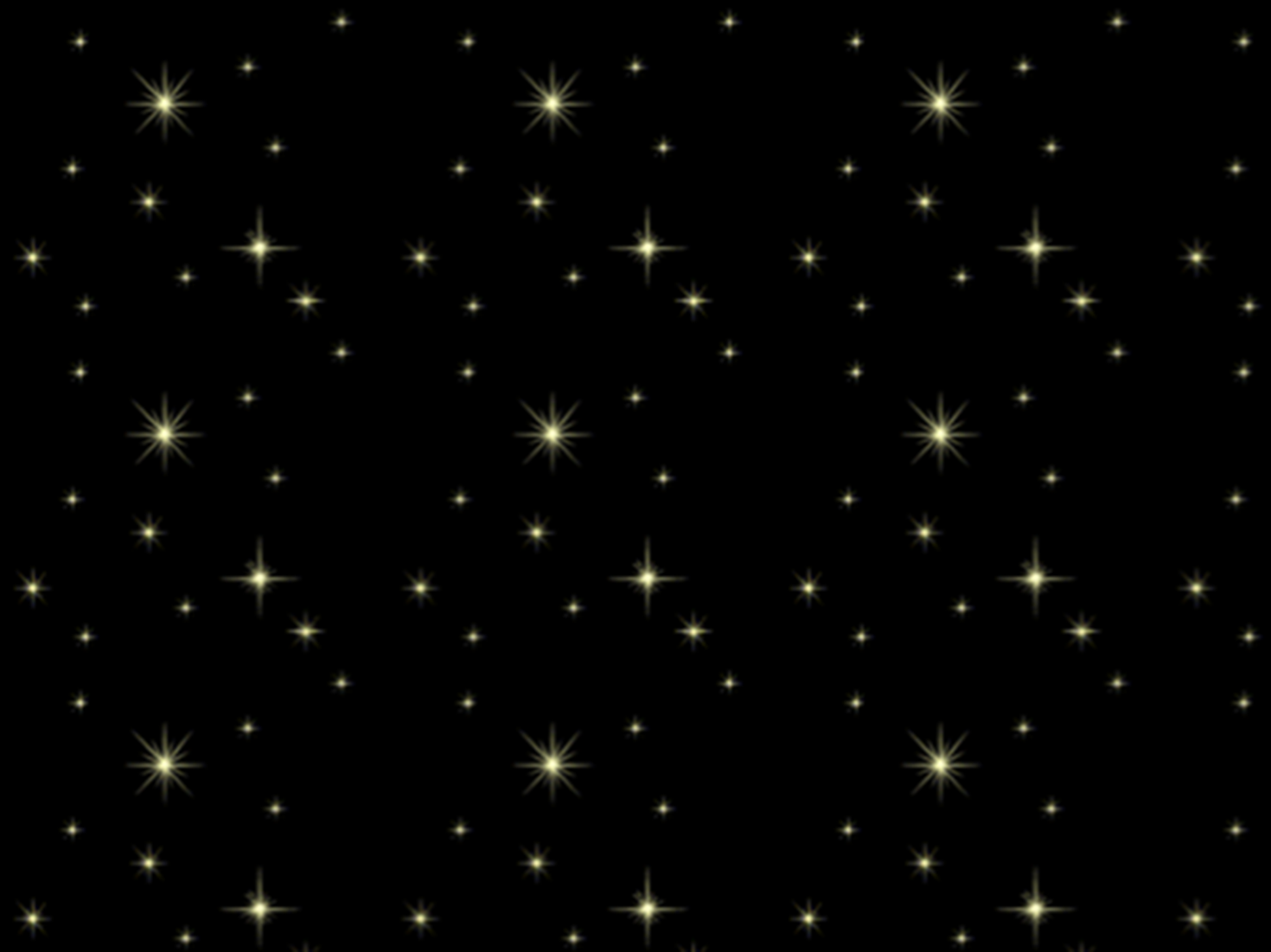 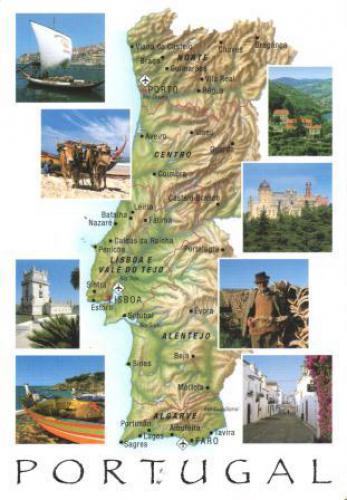 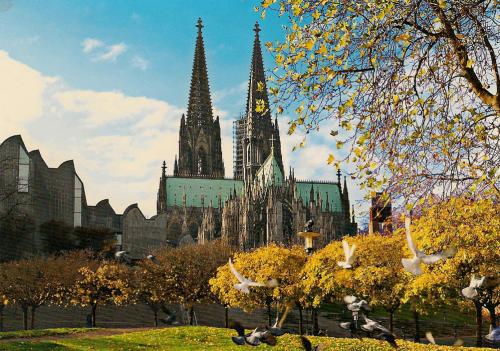 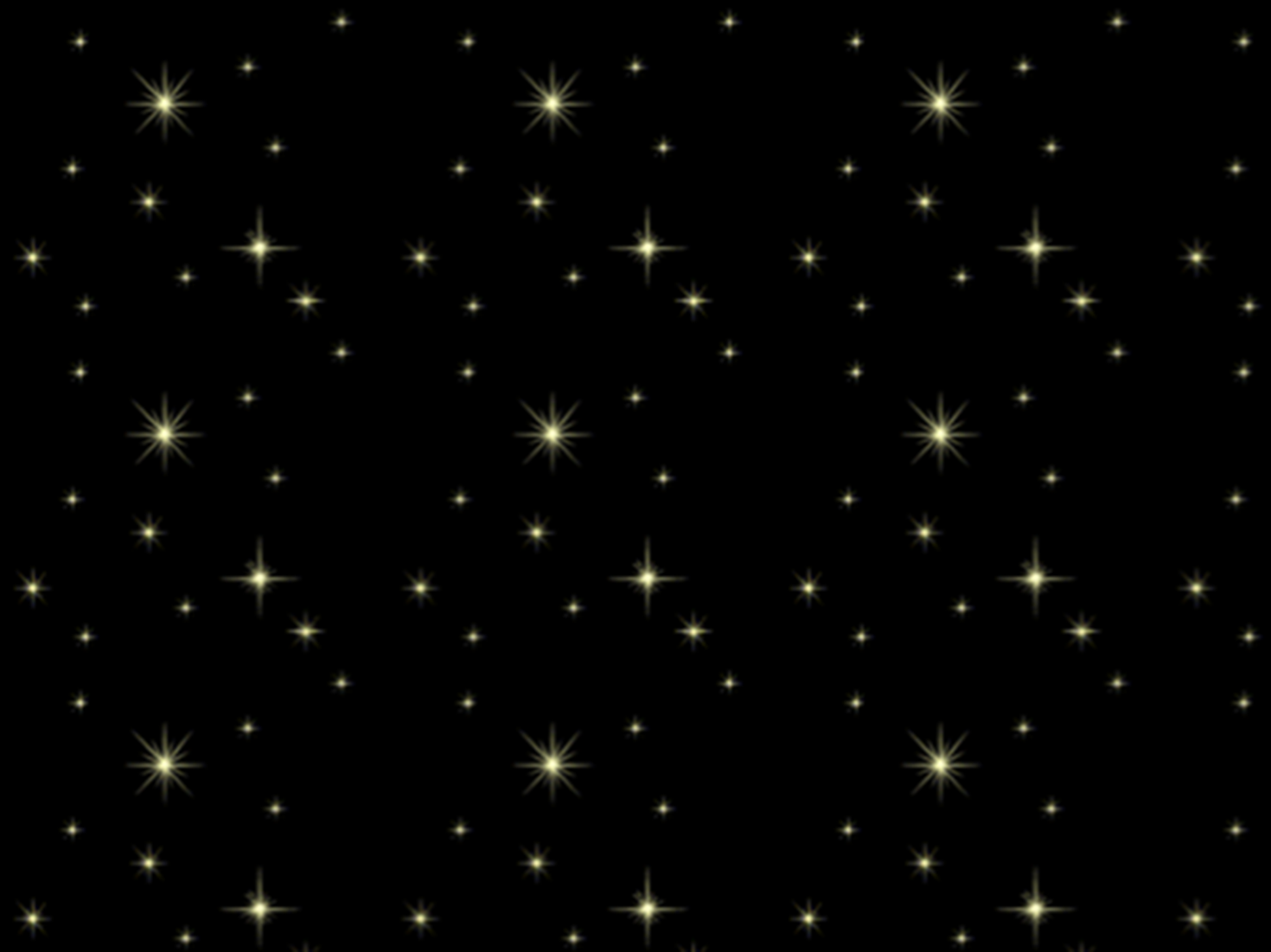 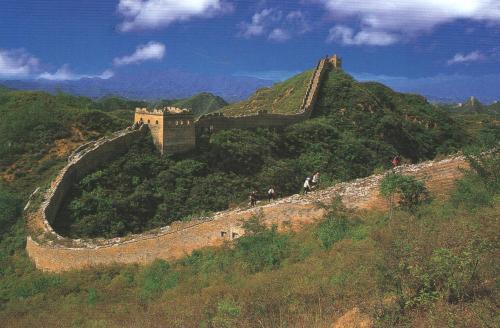 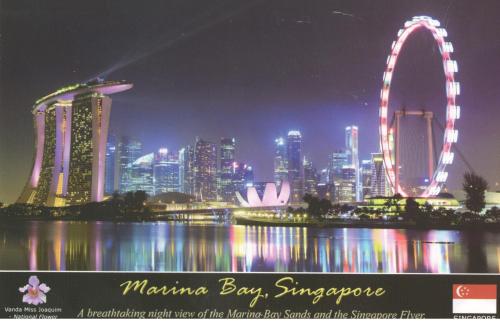 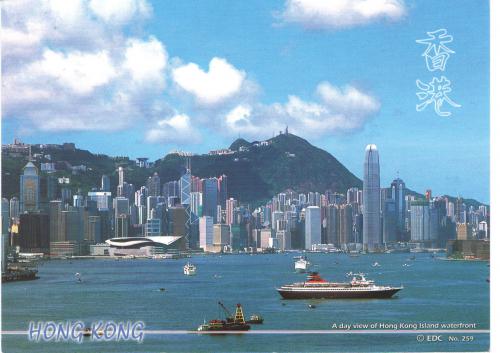 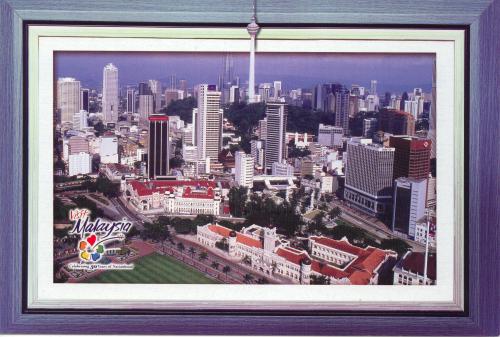 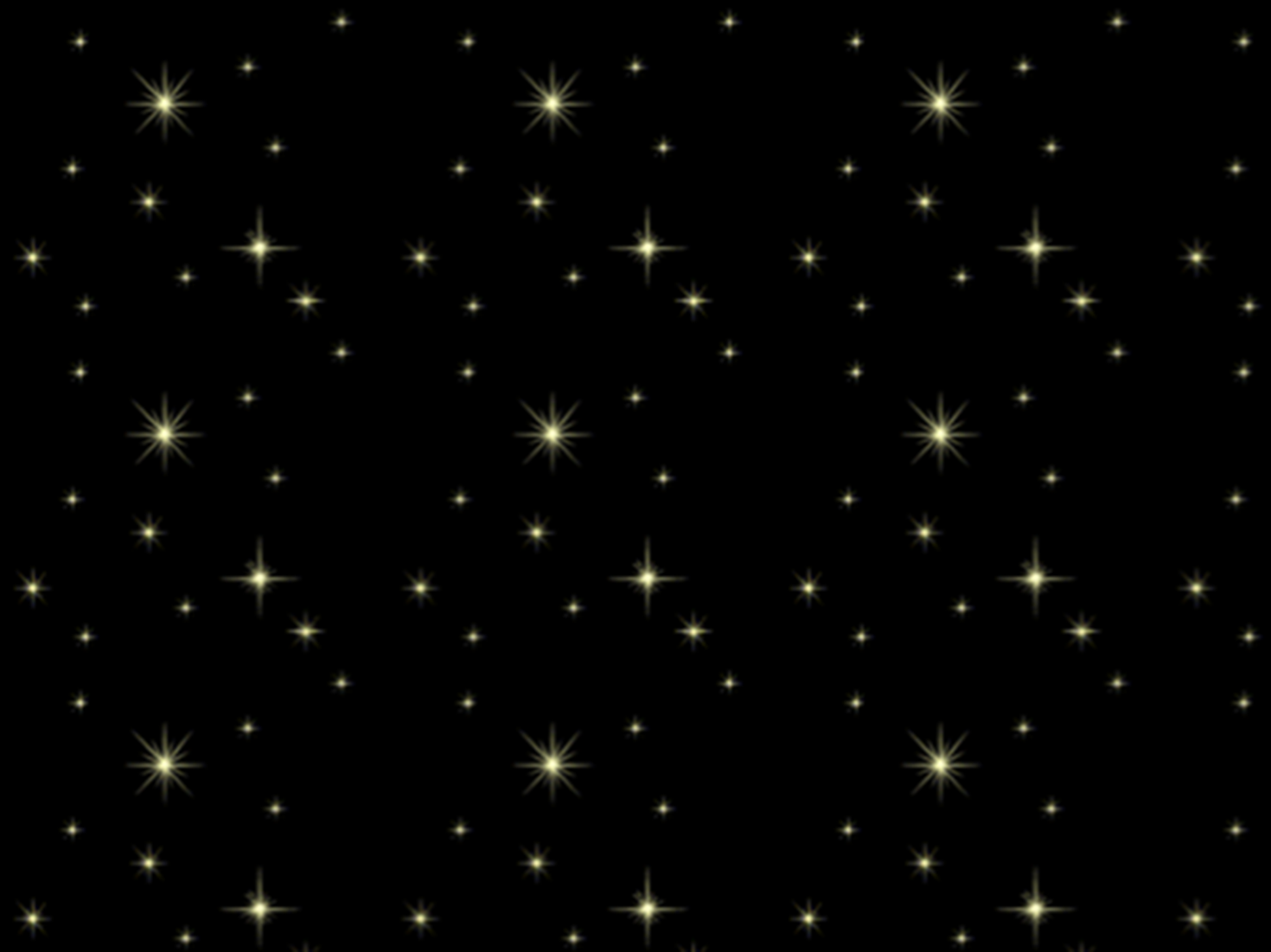 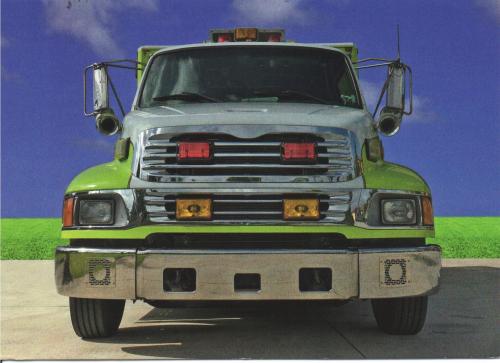 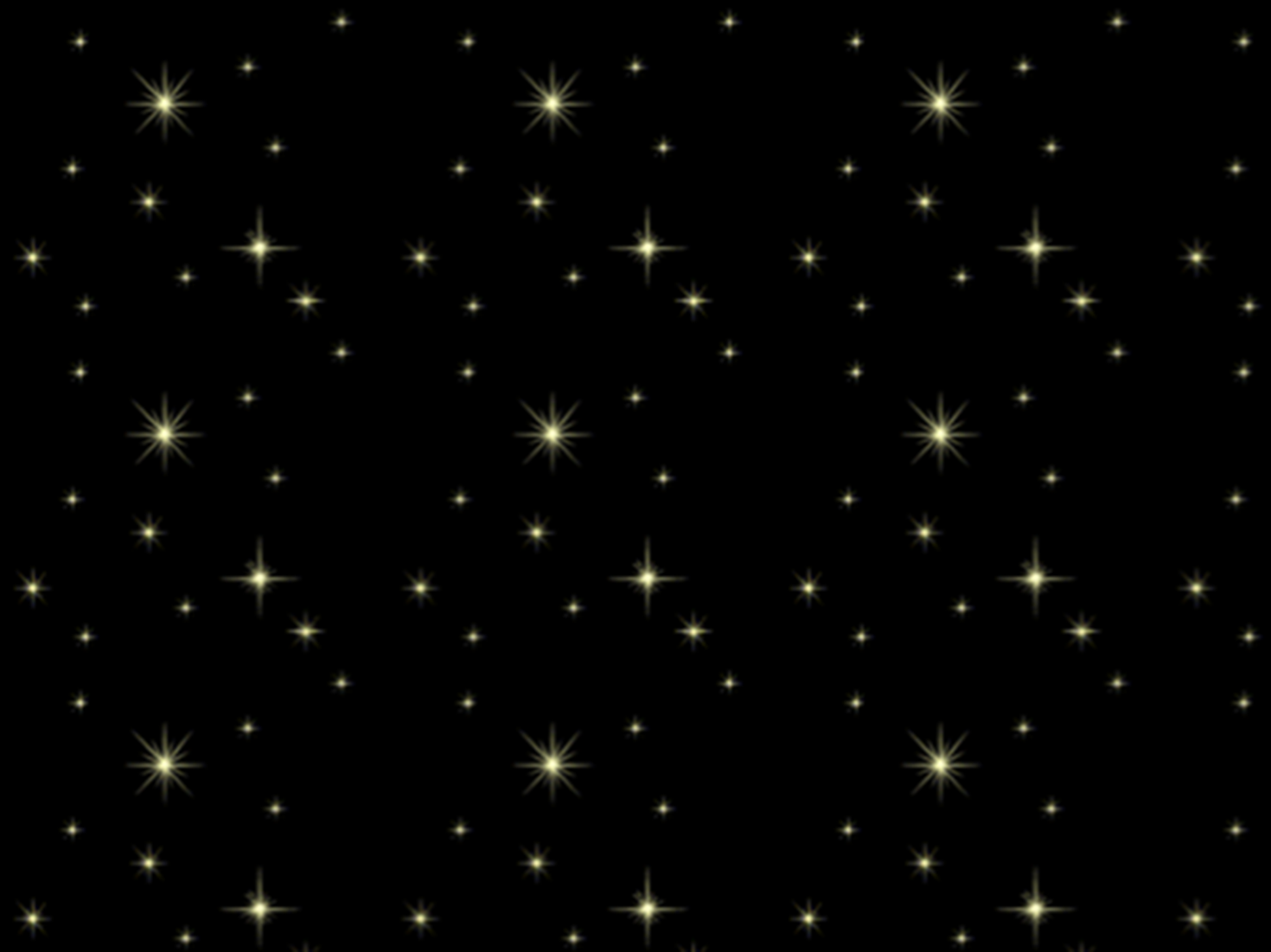 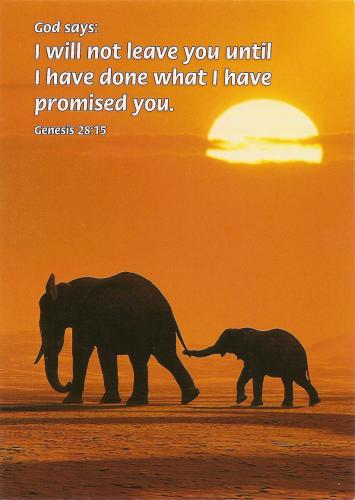